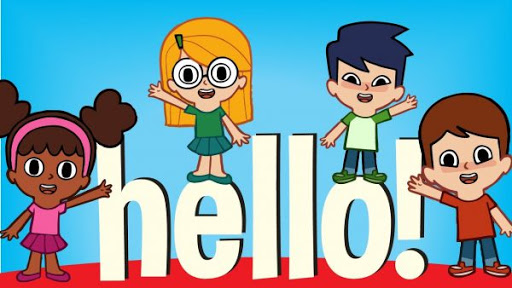 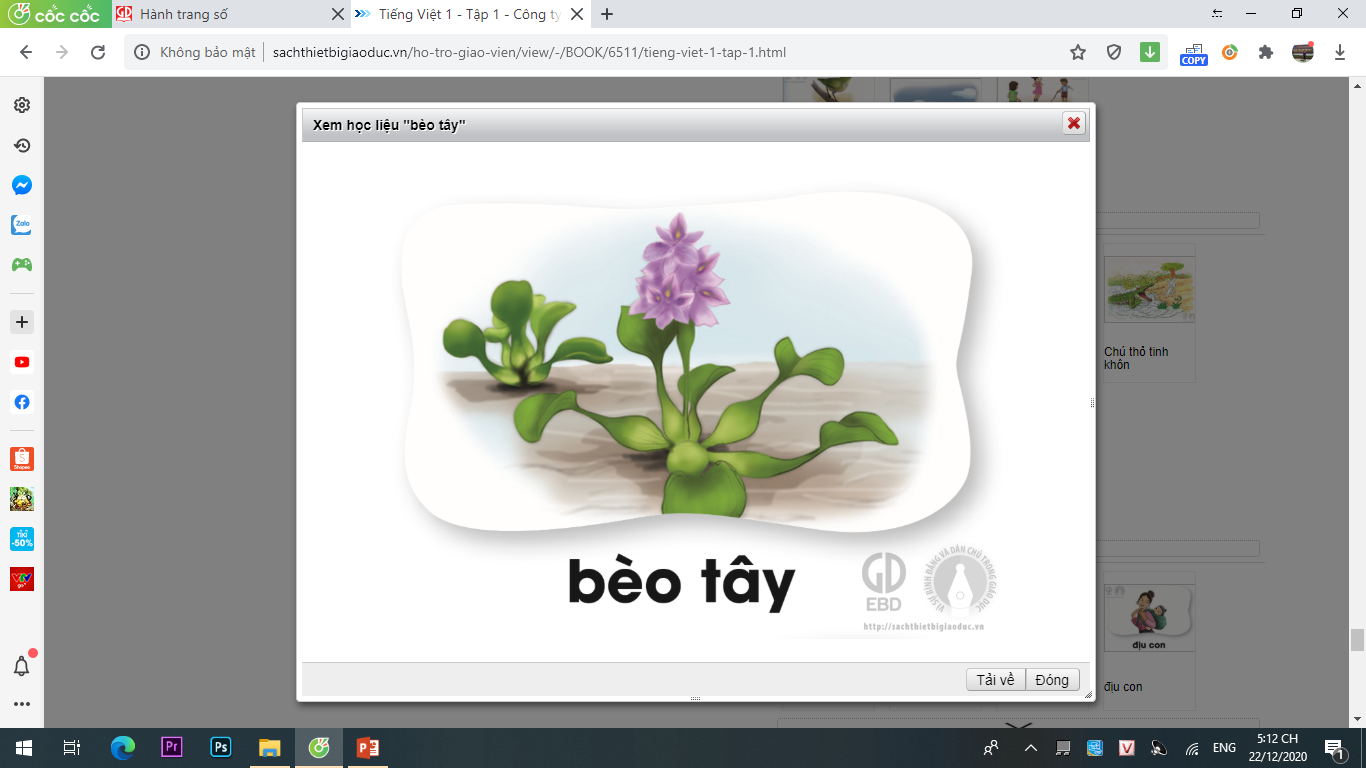 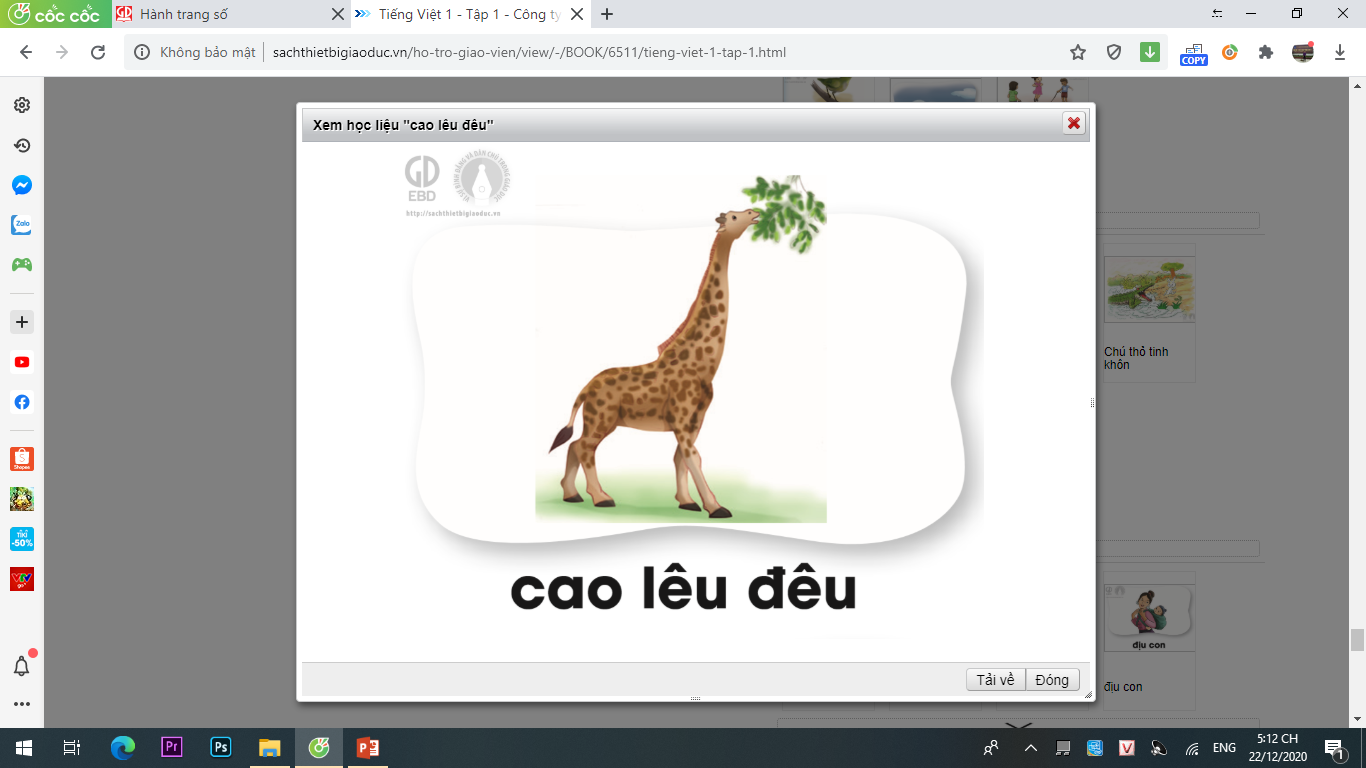 cao lêu đêu
kéo co
cái lều
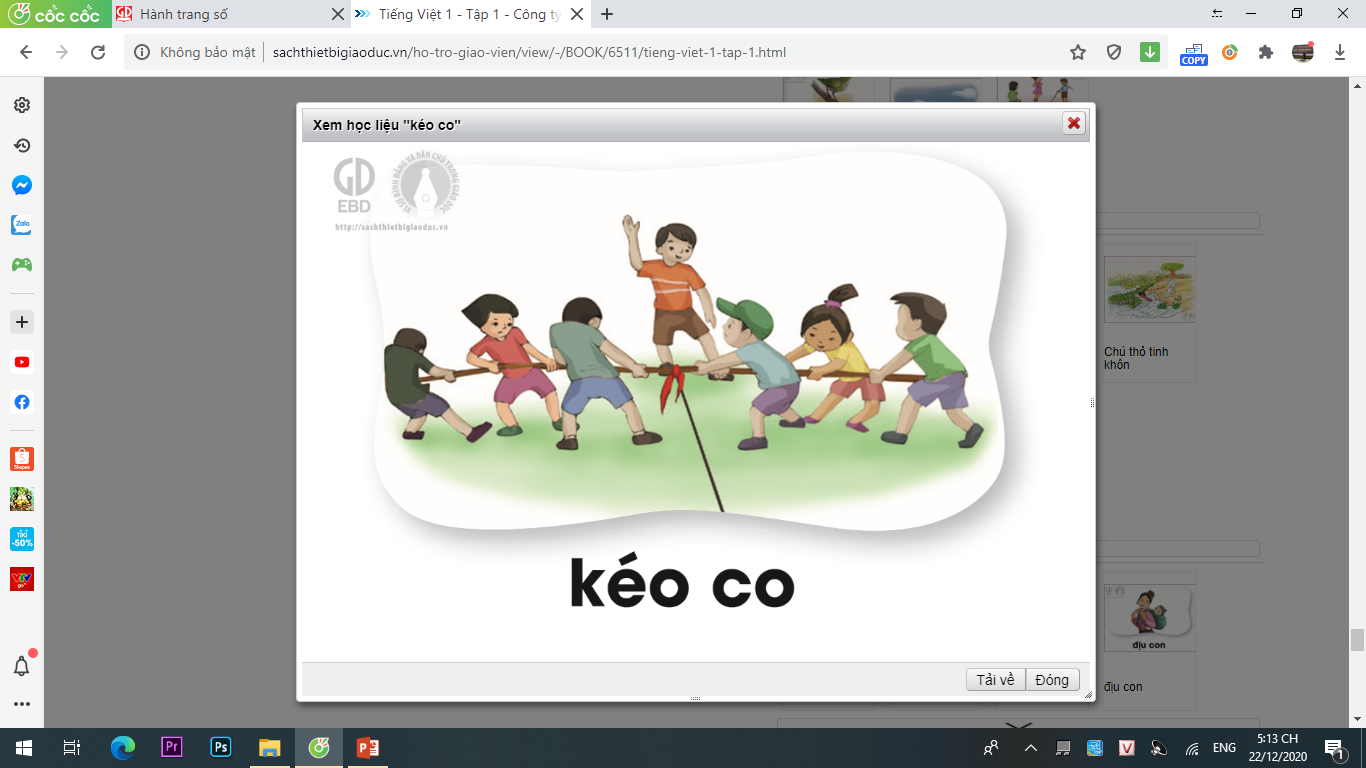 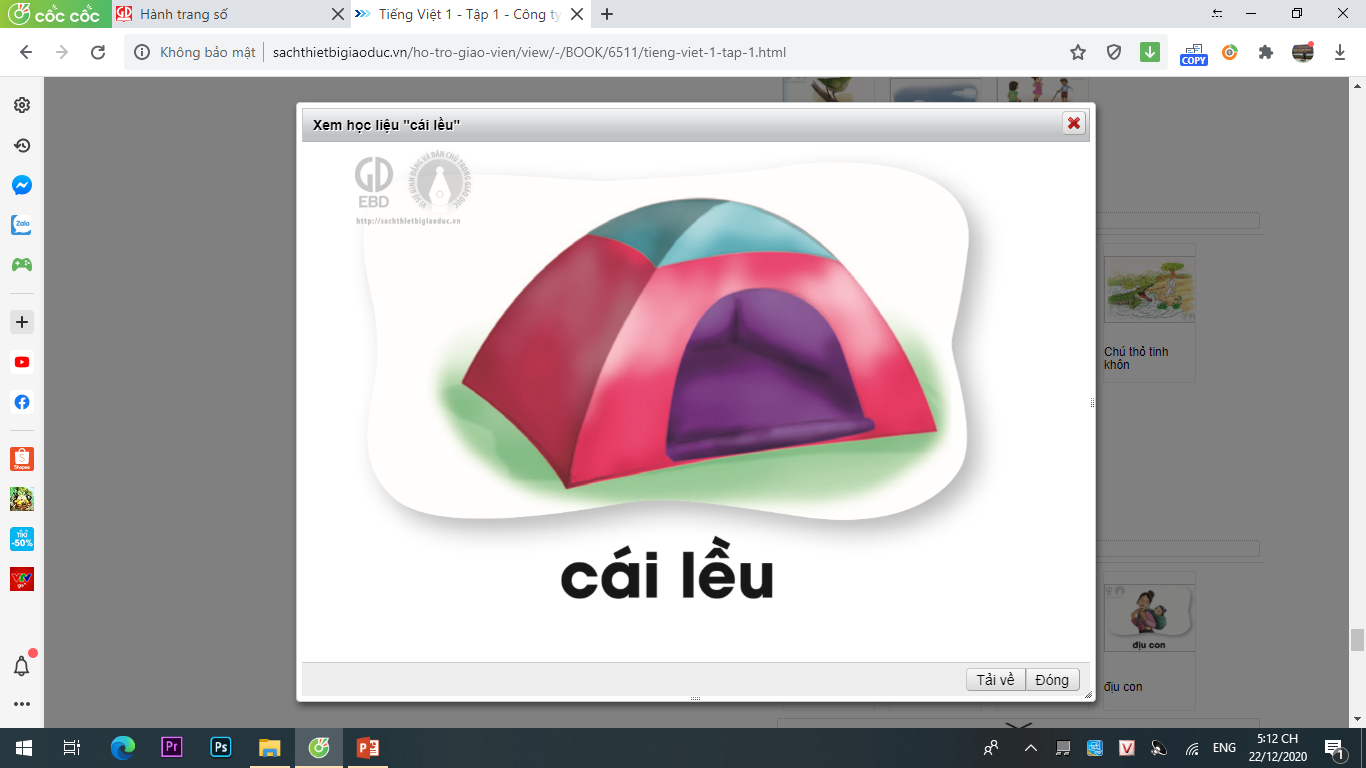 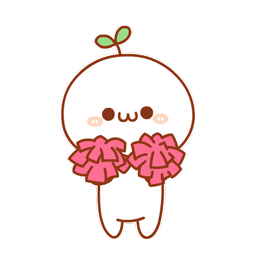 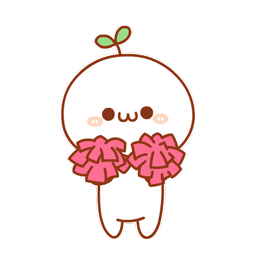 bèo tây
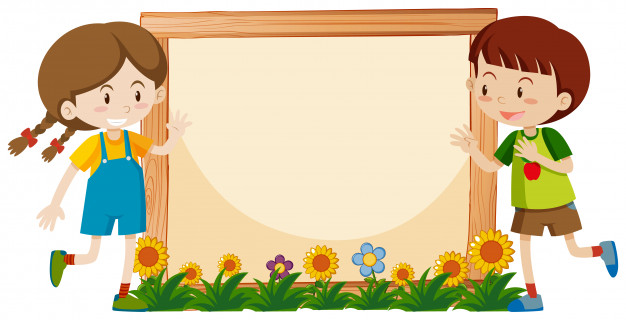 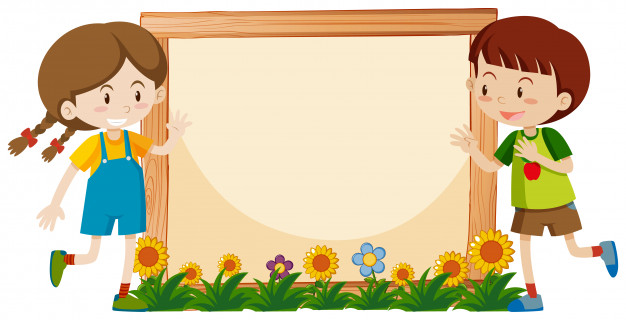 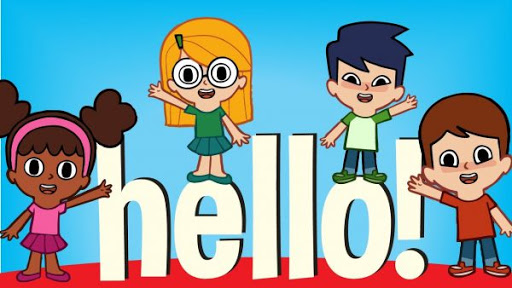 Bài 83:
iu ưu
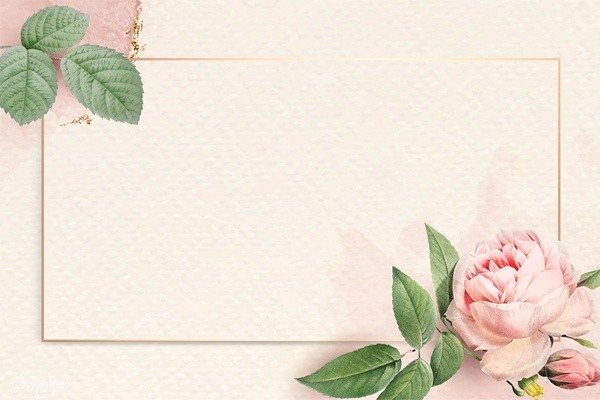 Khám phá
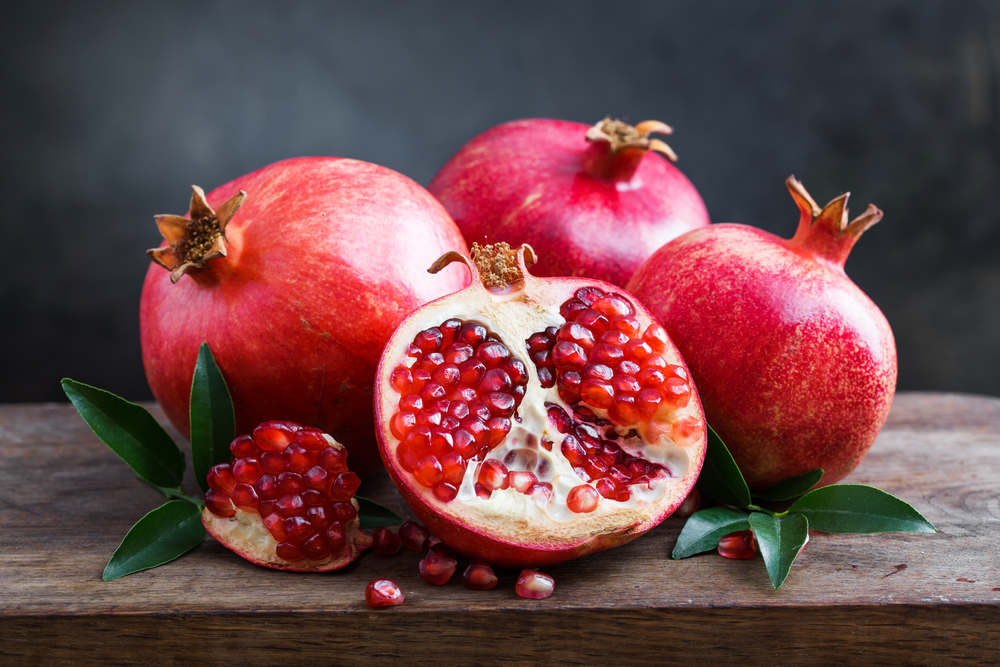 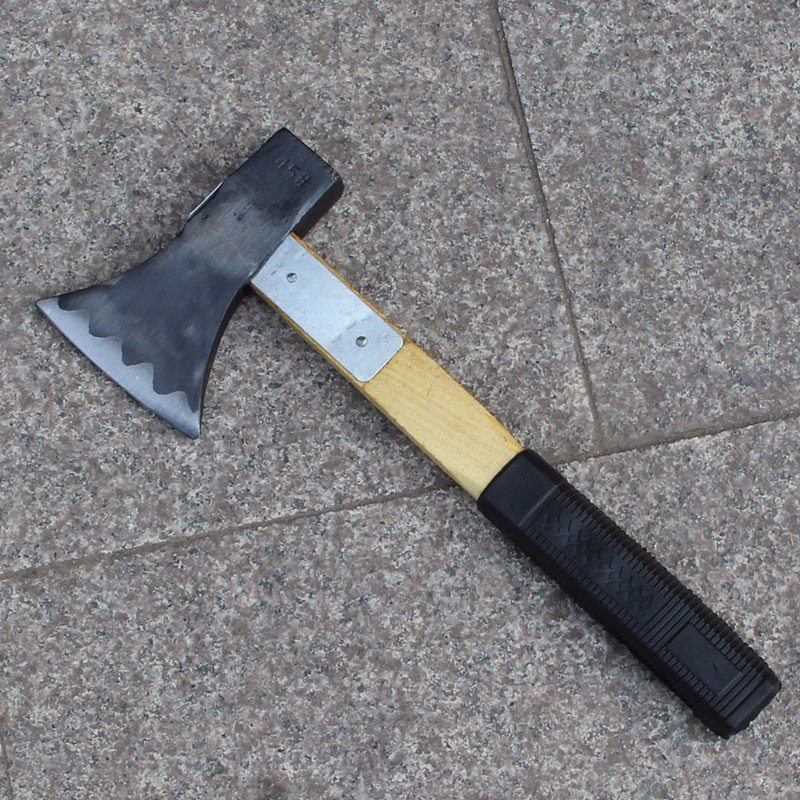 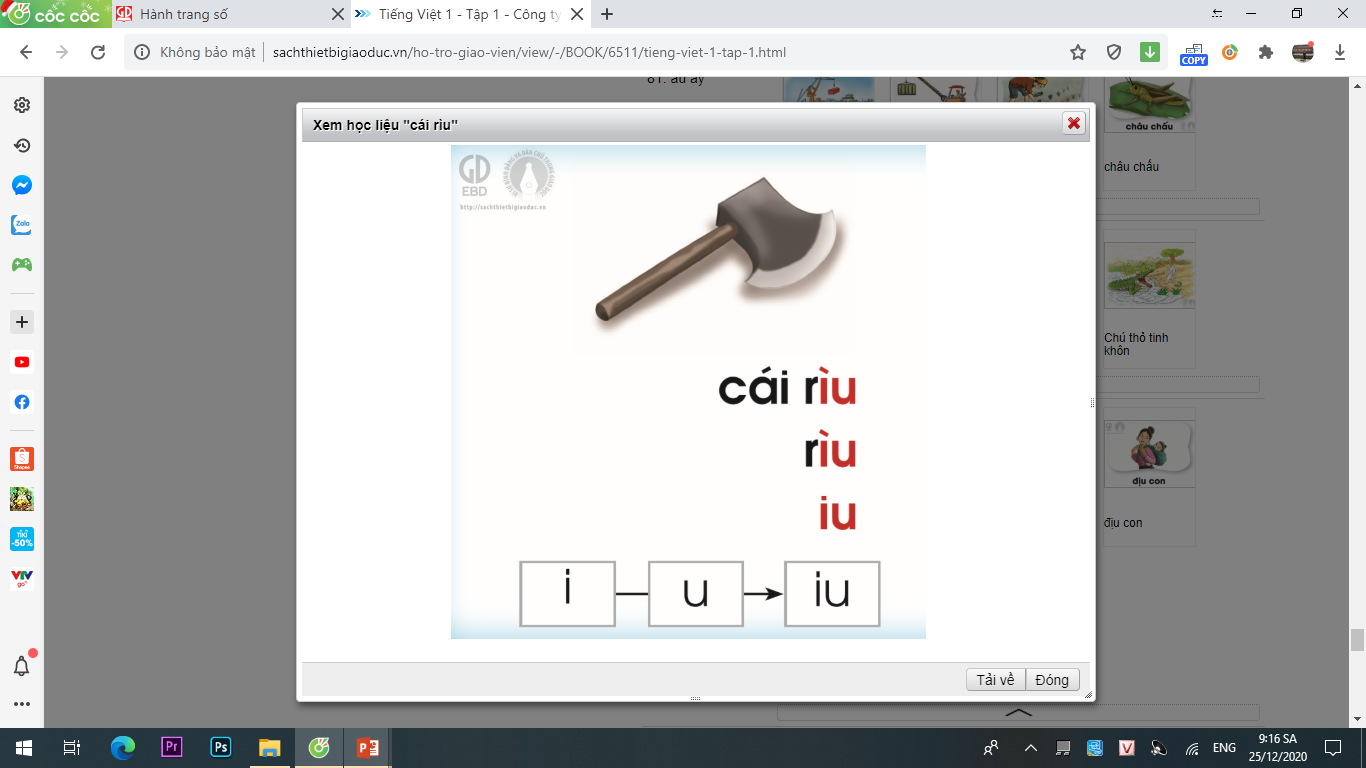 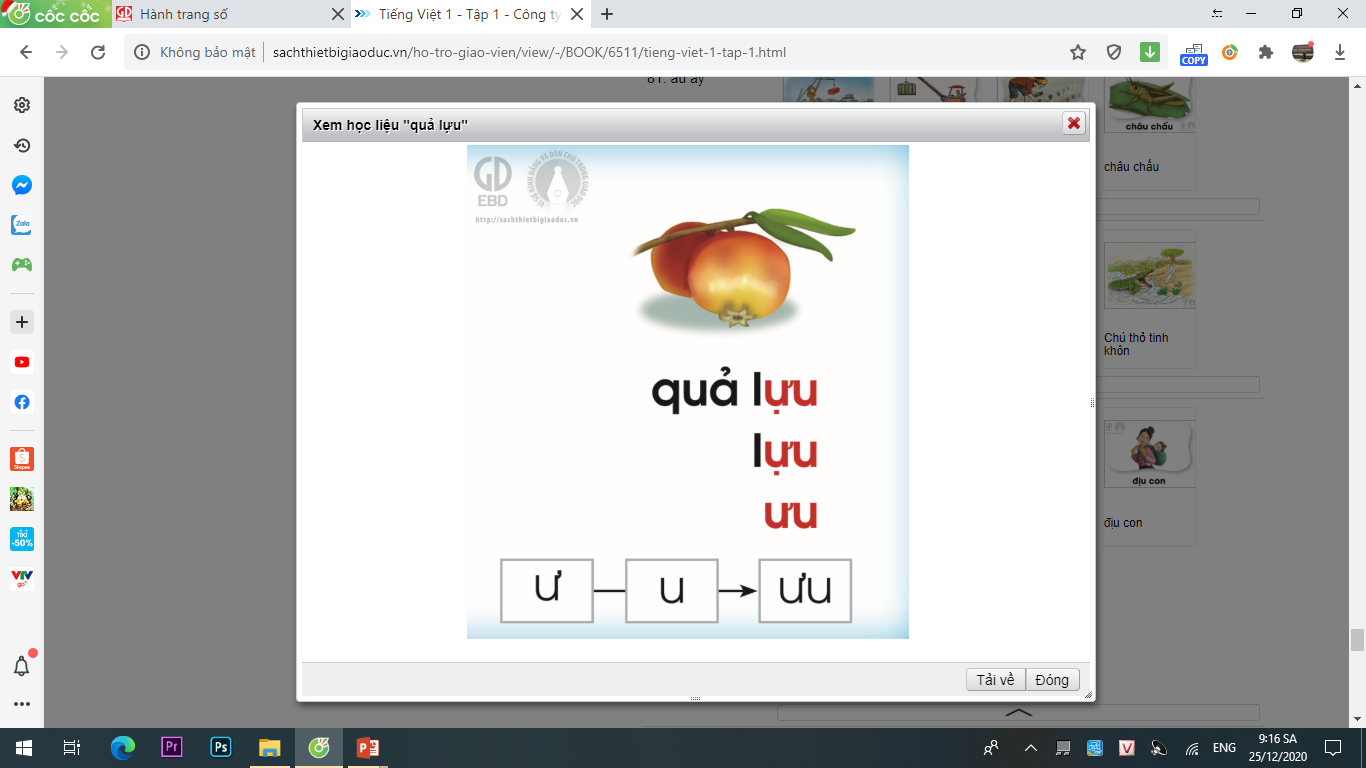 cái rìu
quả lựu
lựu
rìu
i
iu
u
iu
ưu
u
ư
ưu
ưu
u
ư
i
u
iu
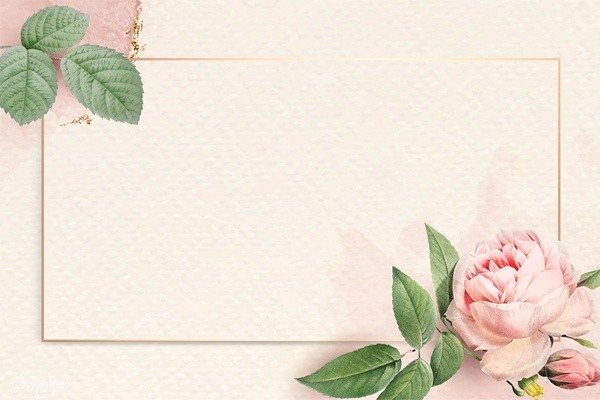 Đọc từ 
ứng dụng
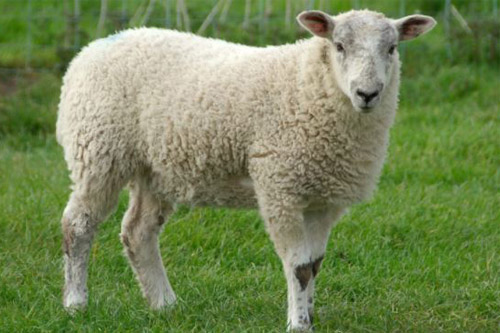 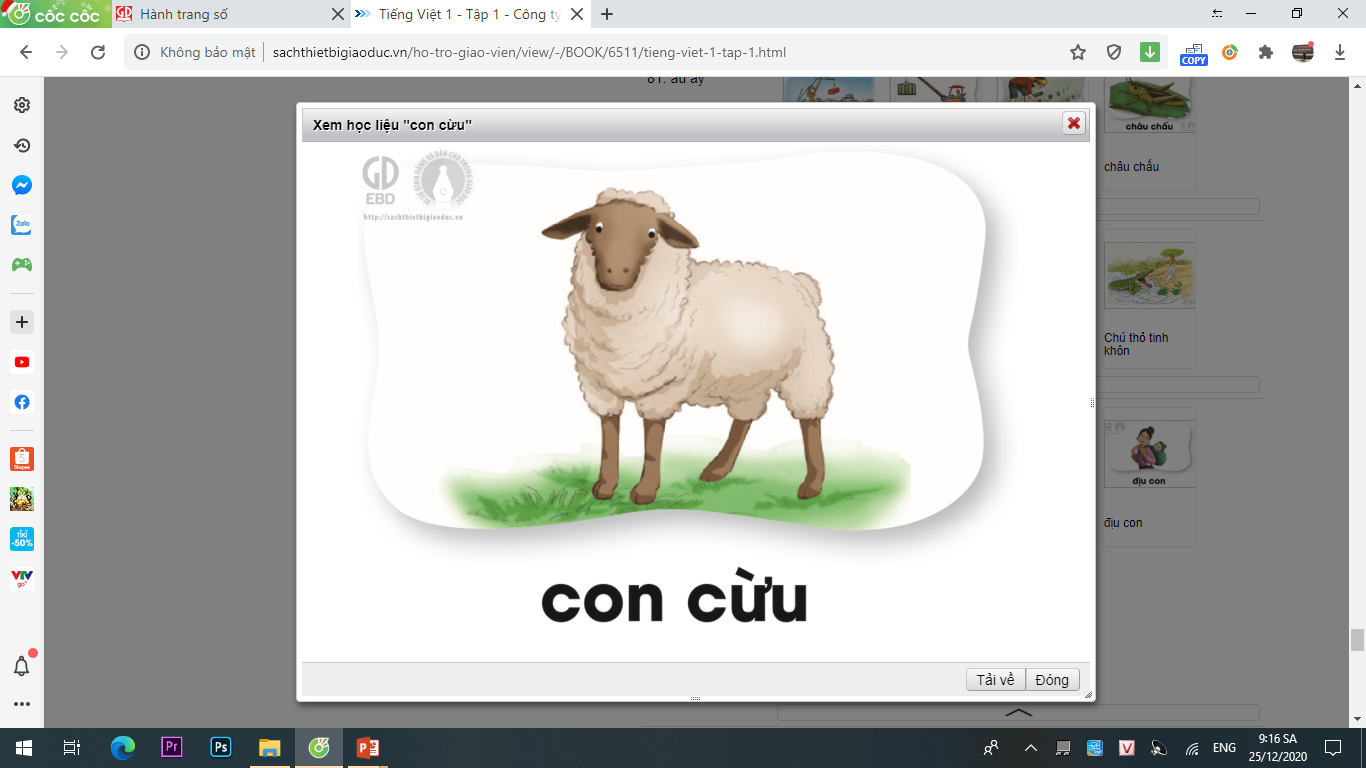 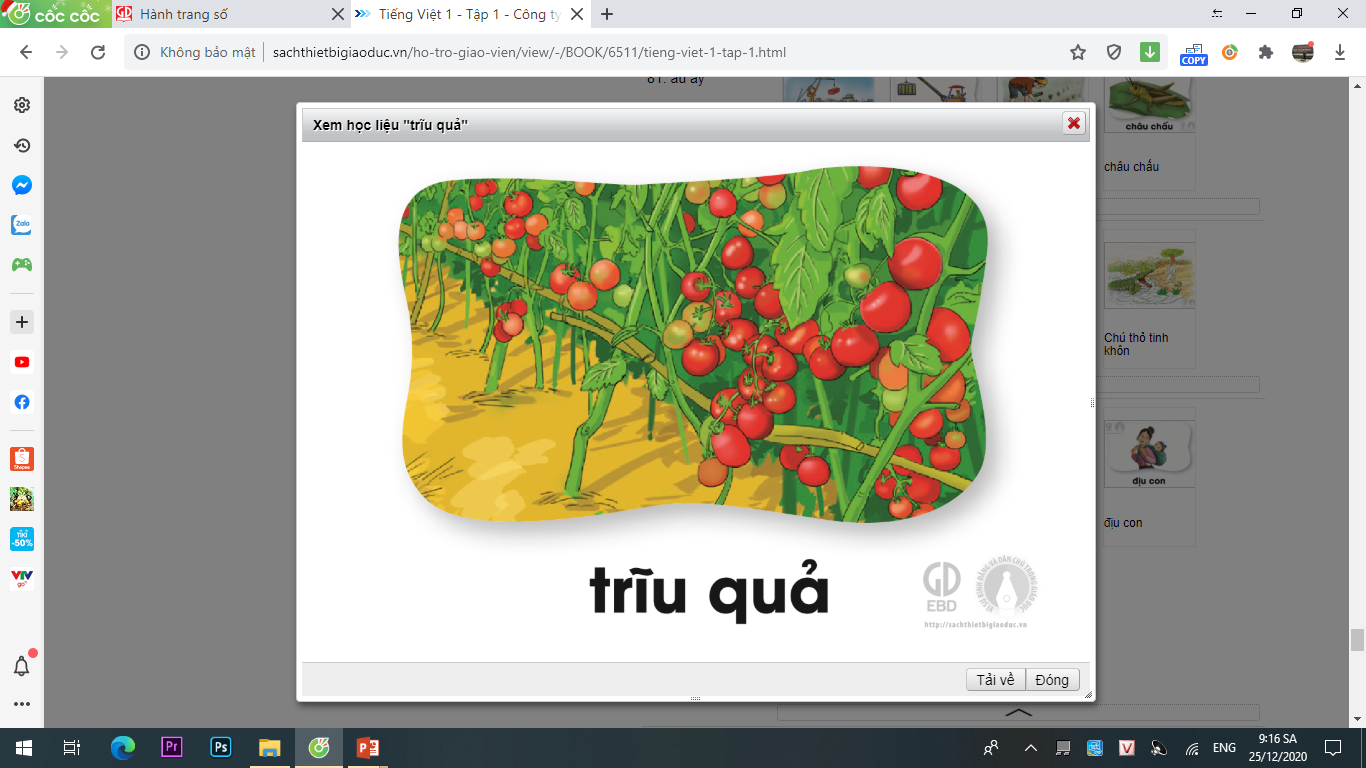 trĩu quả
con cừu
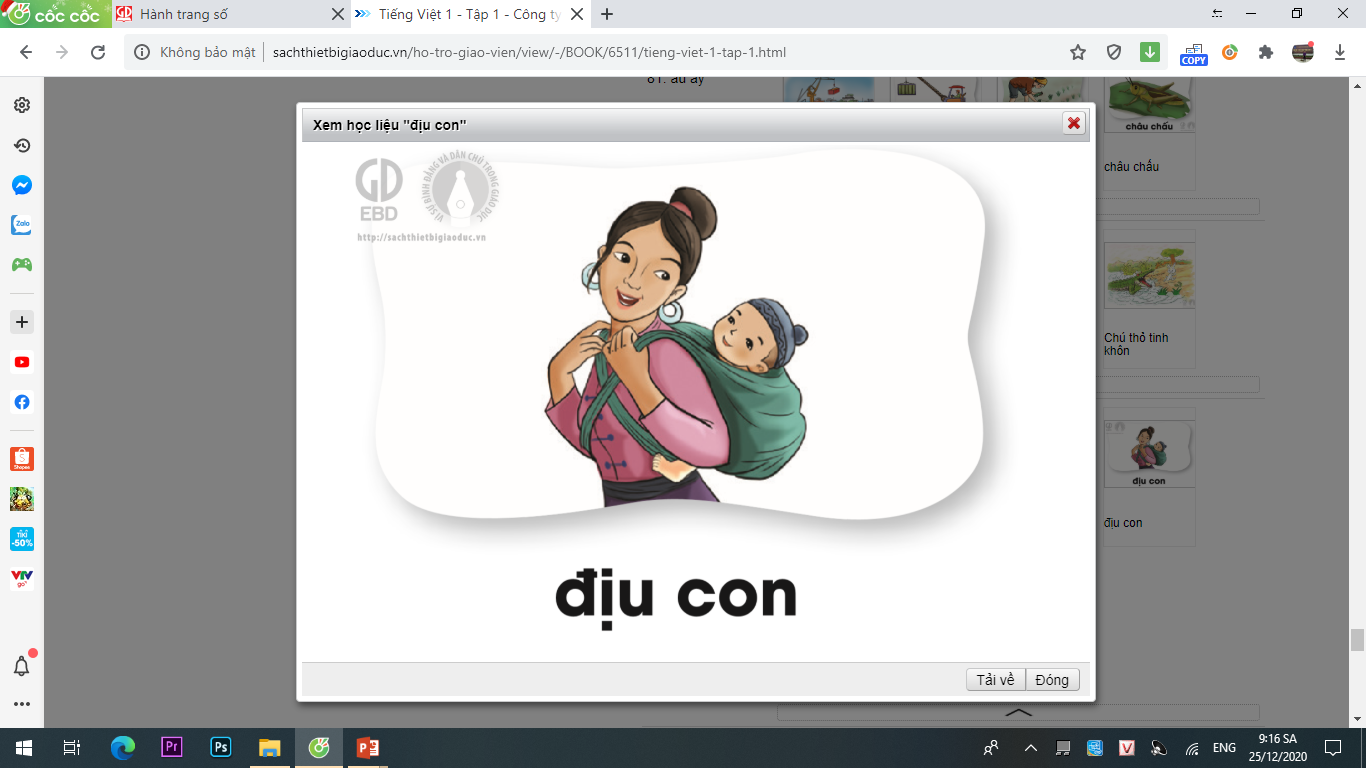 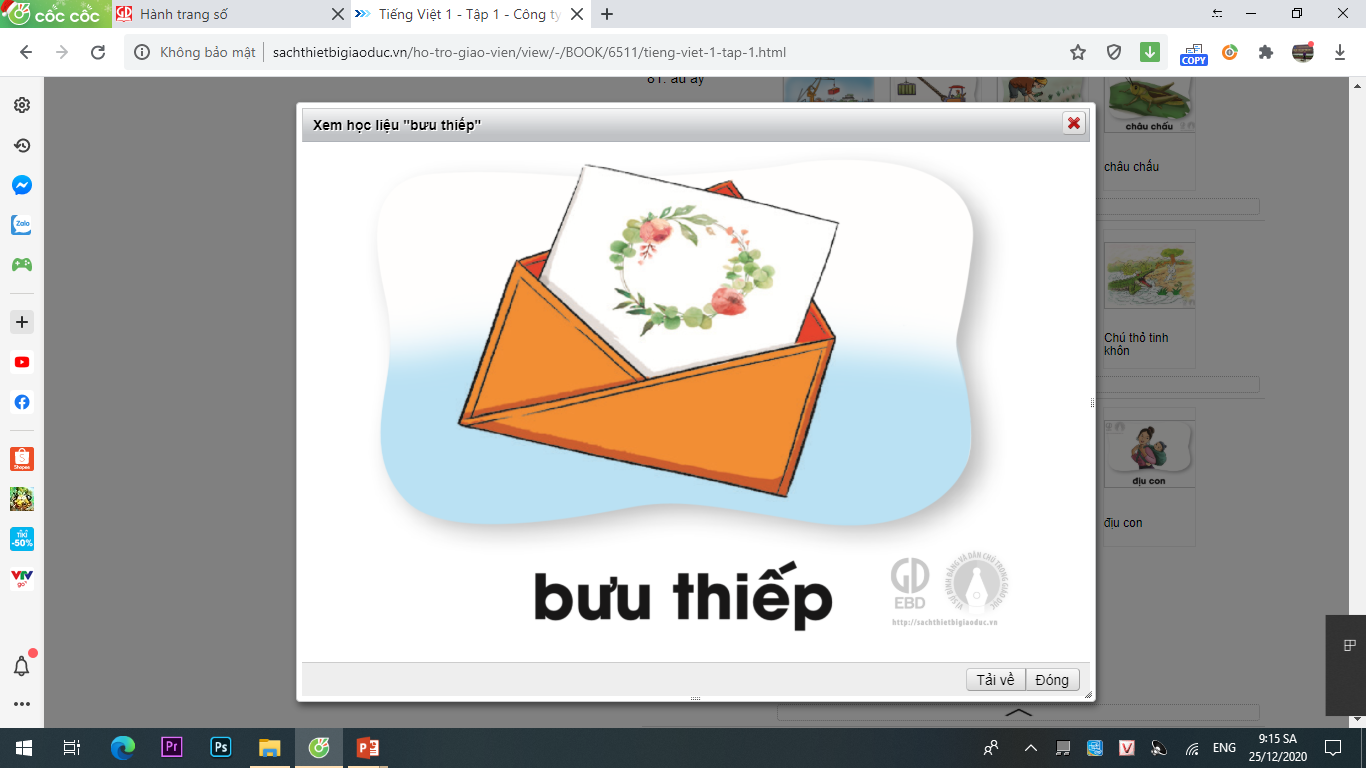 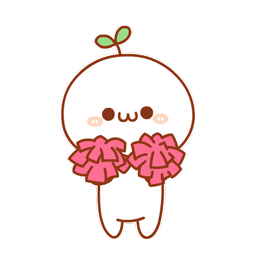 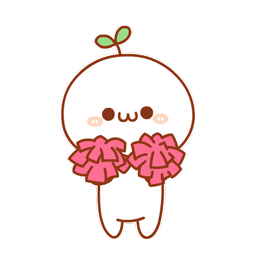 địu con
bưu thiếp
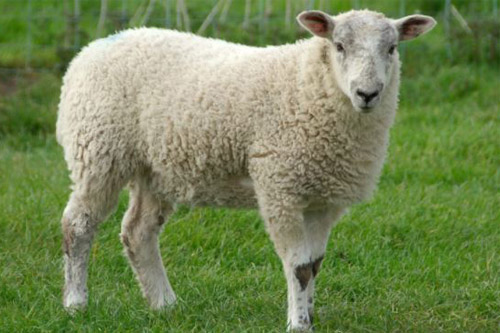 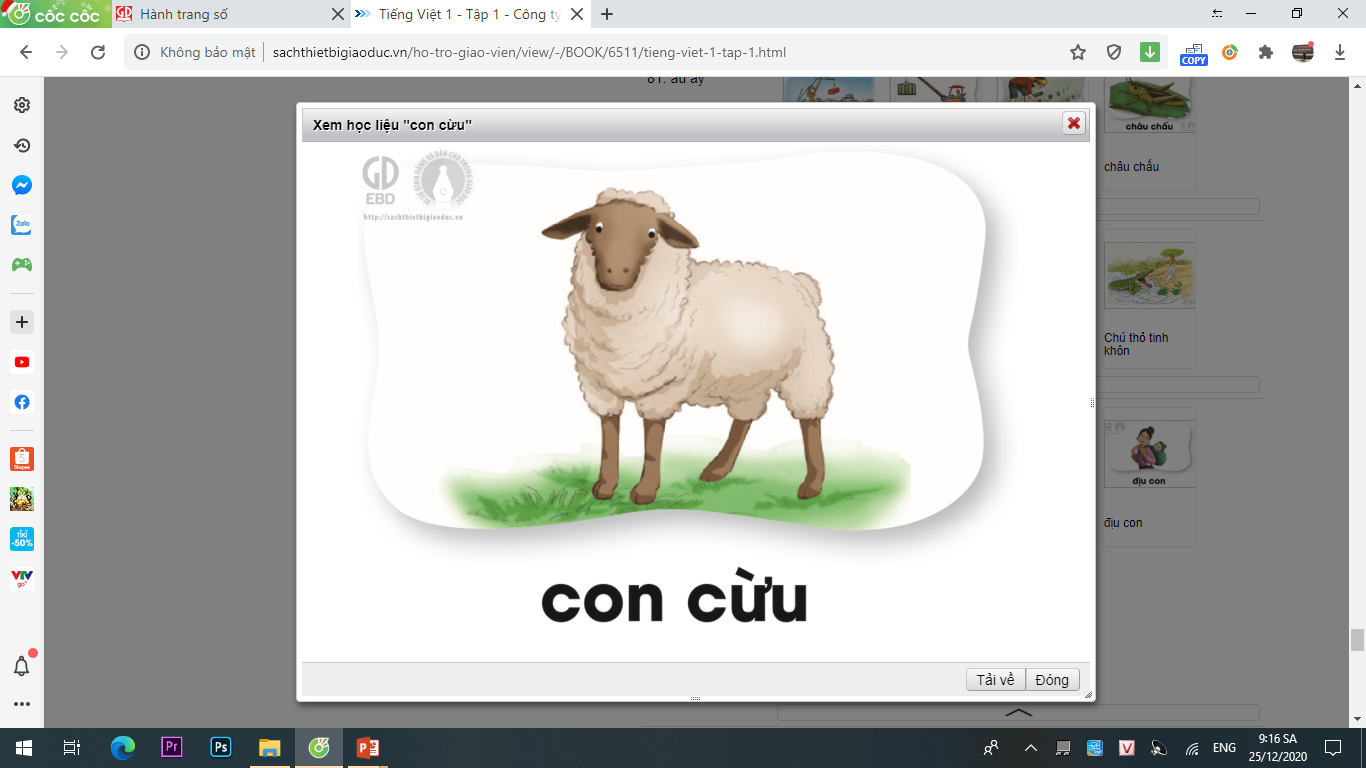 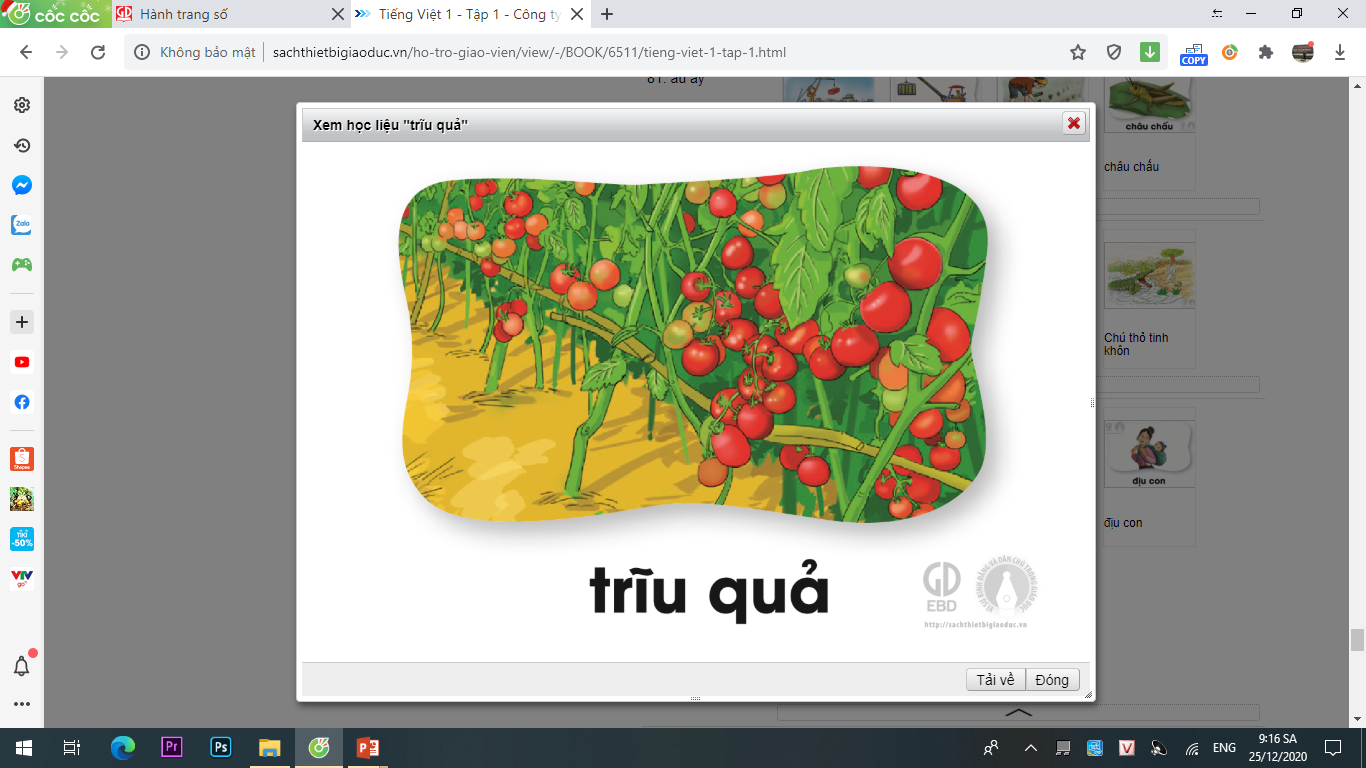 trĩu quả
con cừu
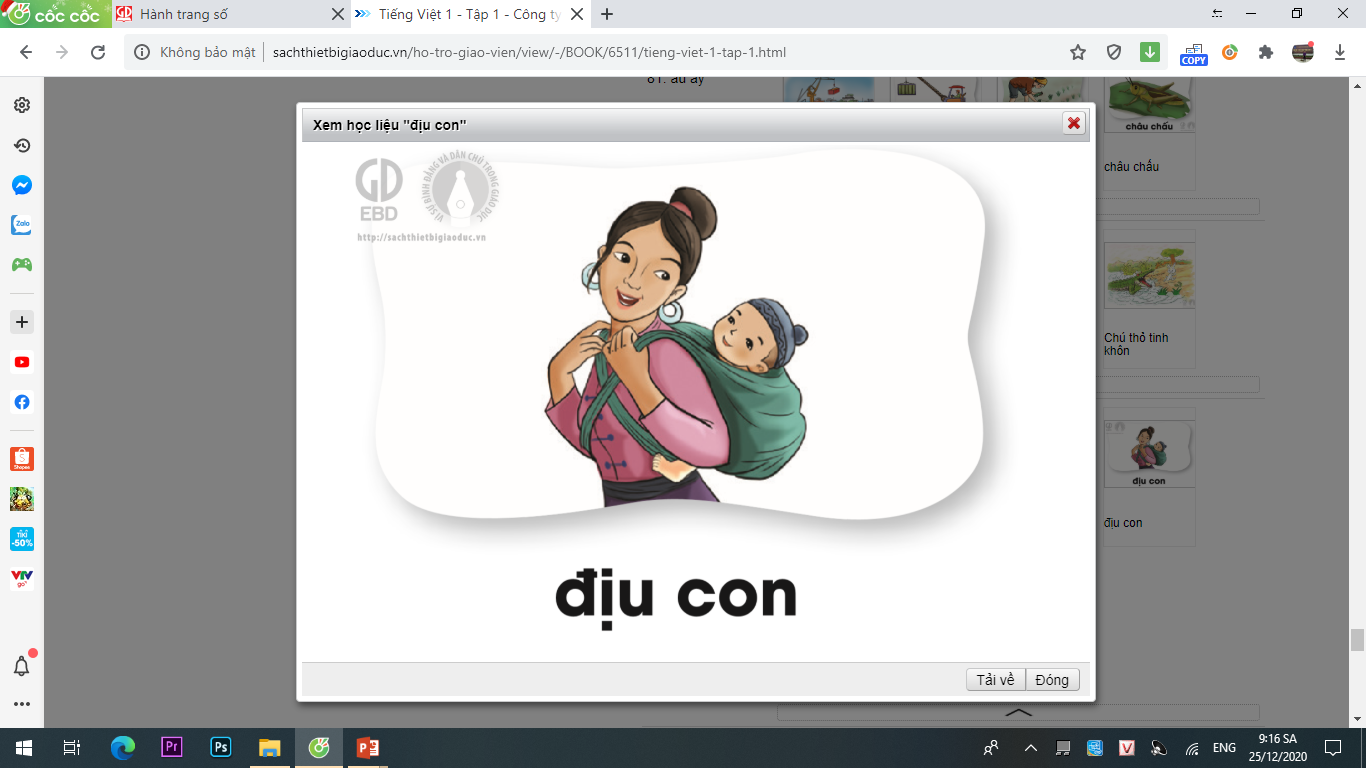 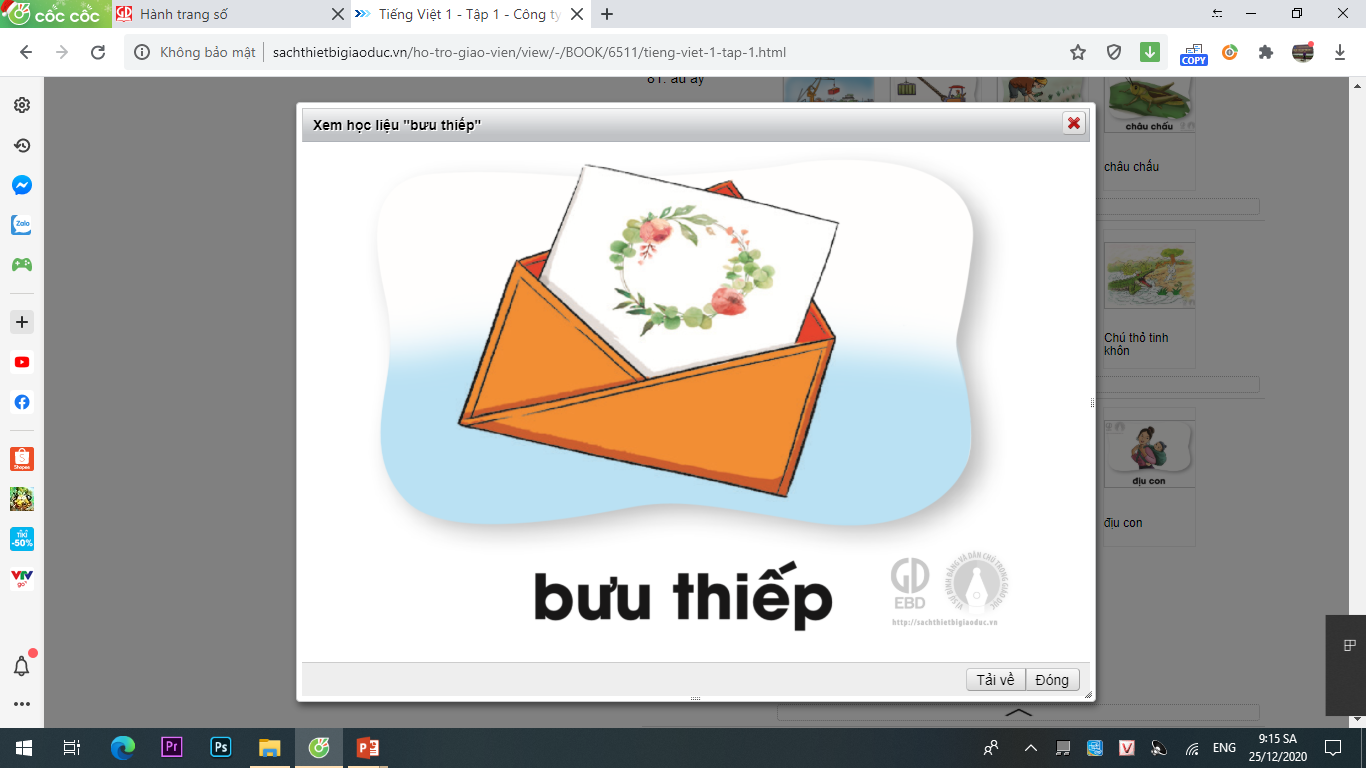 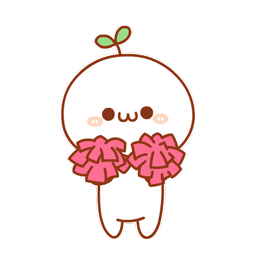 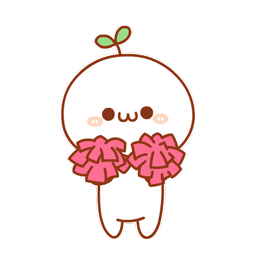 địu con
bưu thiếp
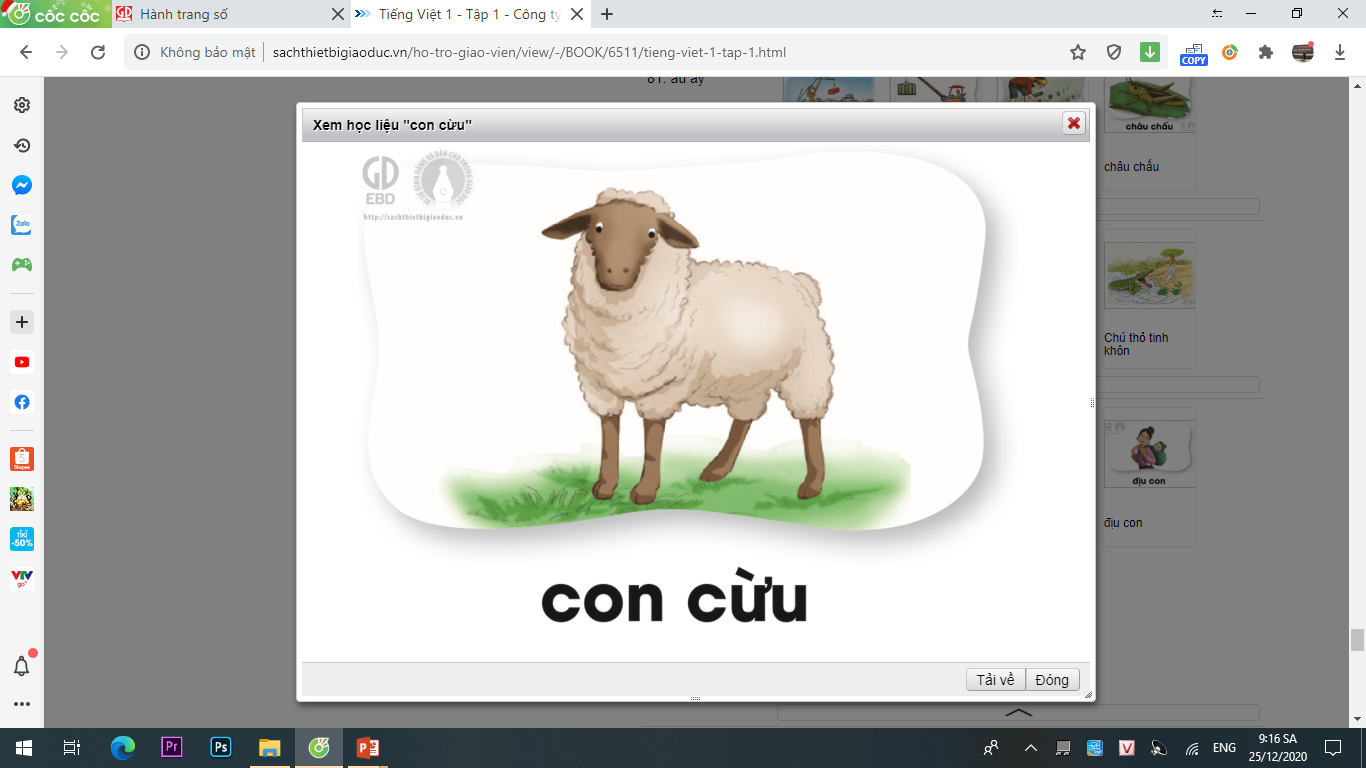 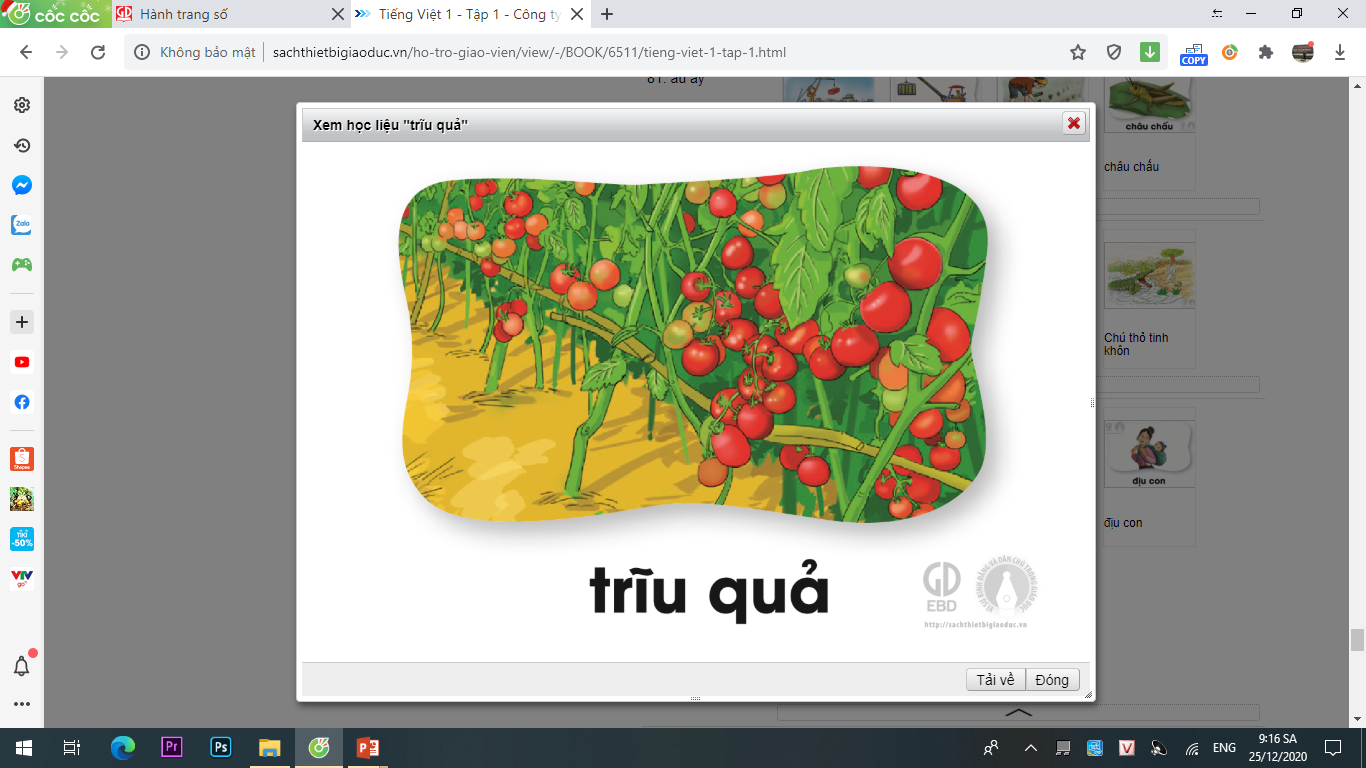 trĩu quả
con cừu
iu
ưu
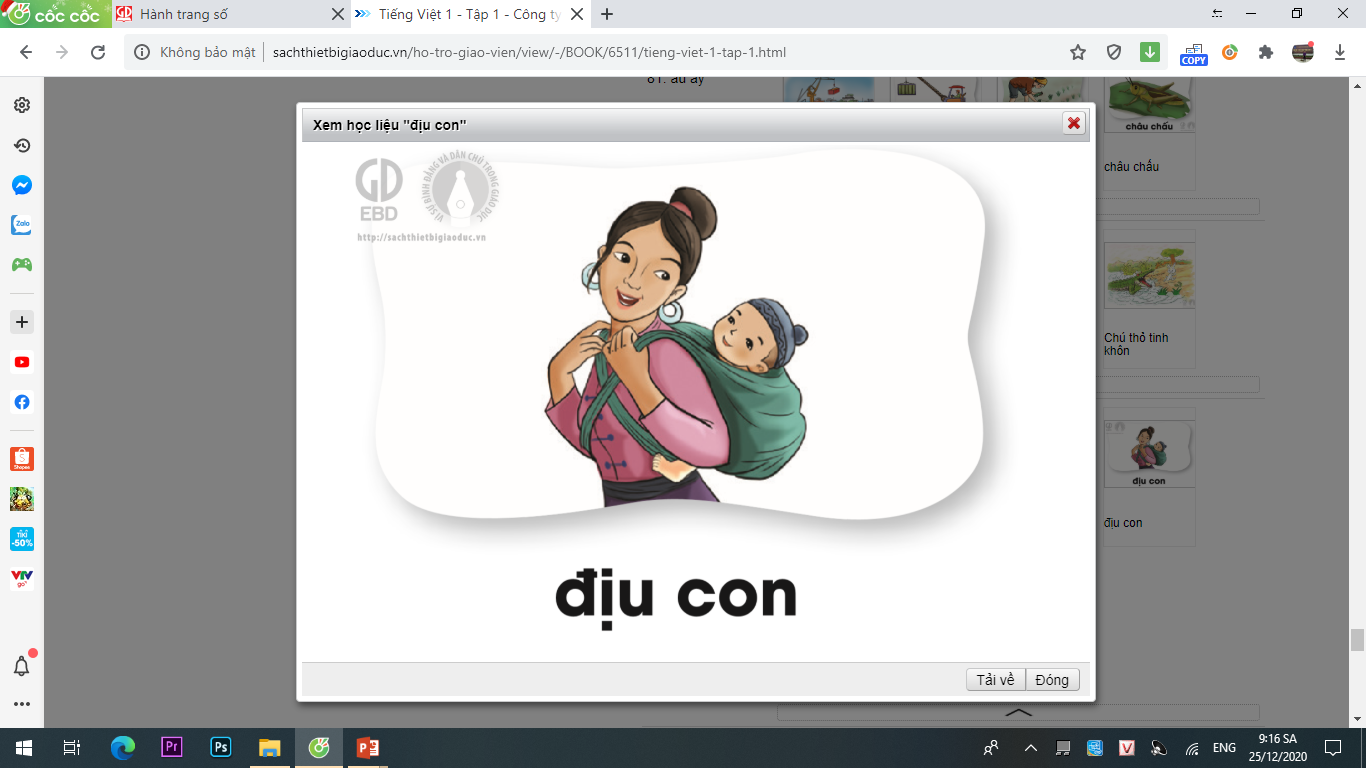 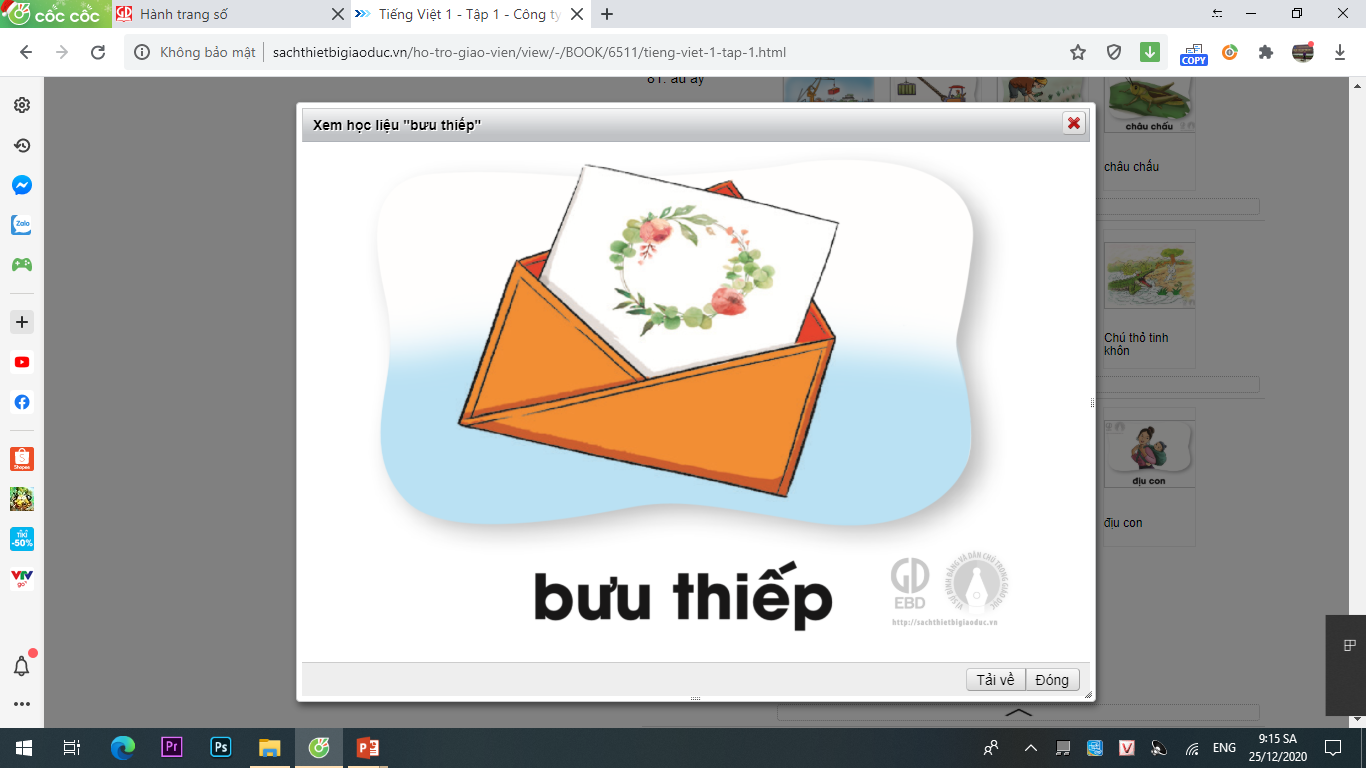 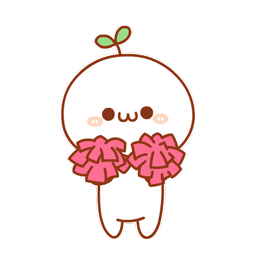 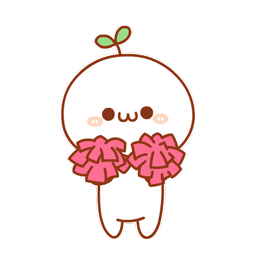 iu
ưu
địu con
bưu thiếp
Tạo tiếng
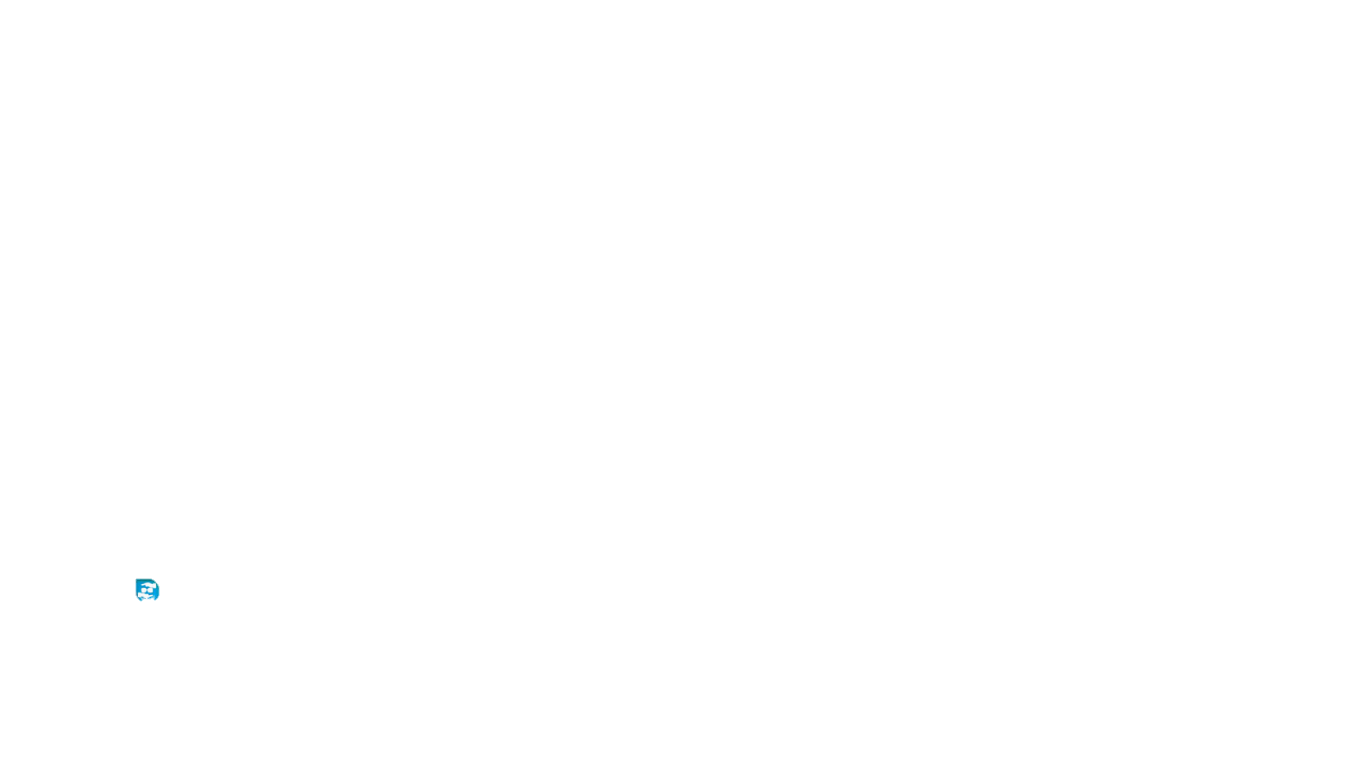 ․
dịu
d
iu
dịu
dịu dàng
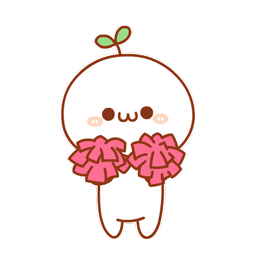 Tạo tiếng
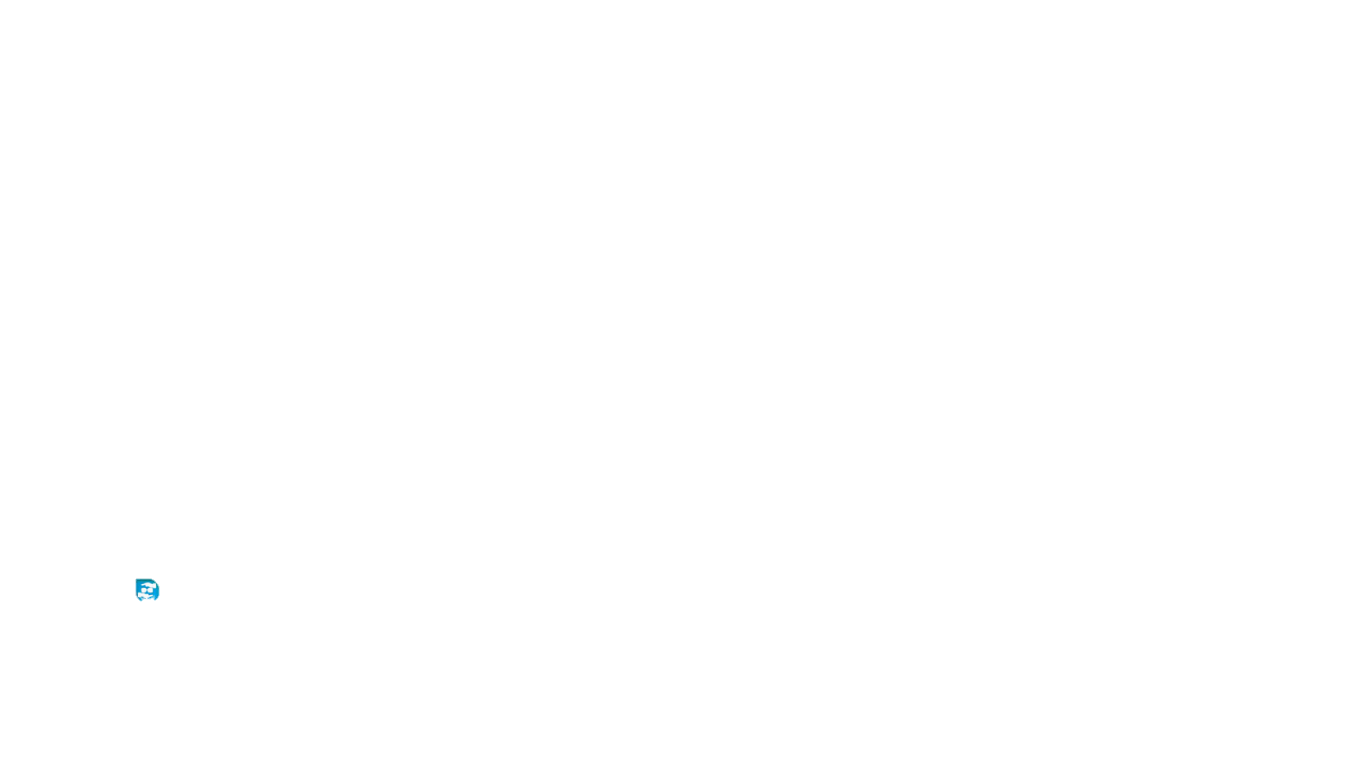 .
.
iu
̀
̀
́
́
̉
̉
̃
̃
ưu
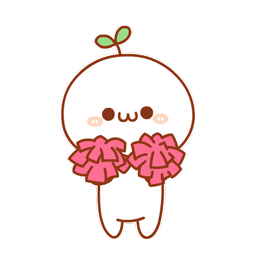 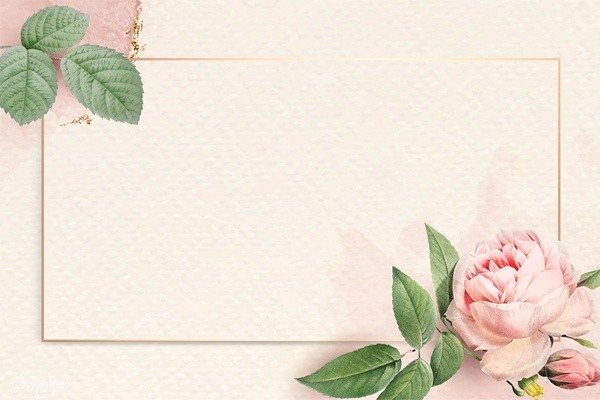 Viết
ŁĎ
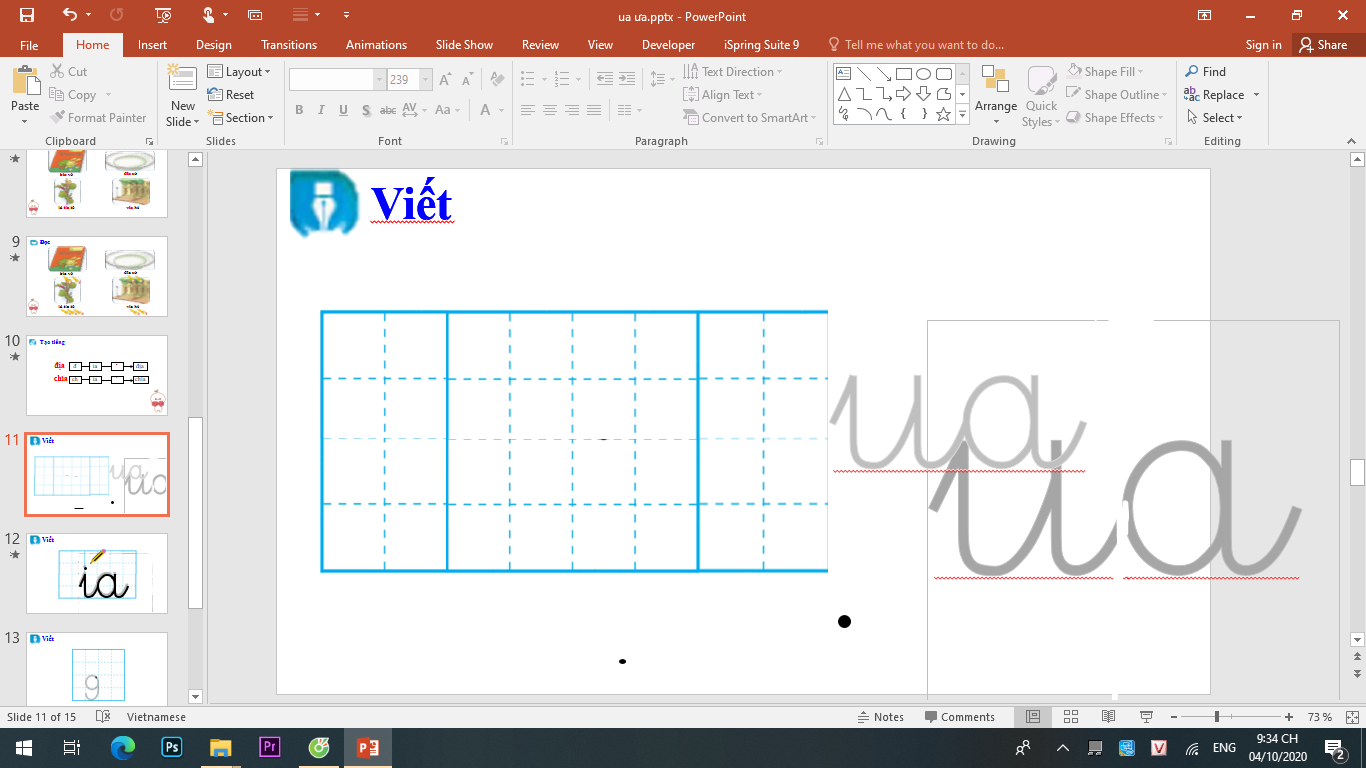 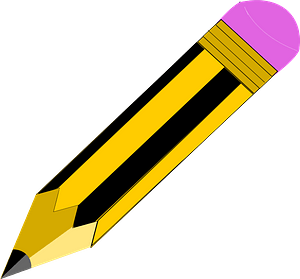 ŔĎ
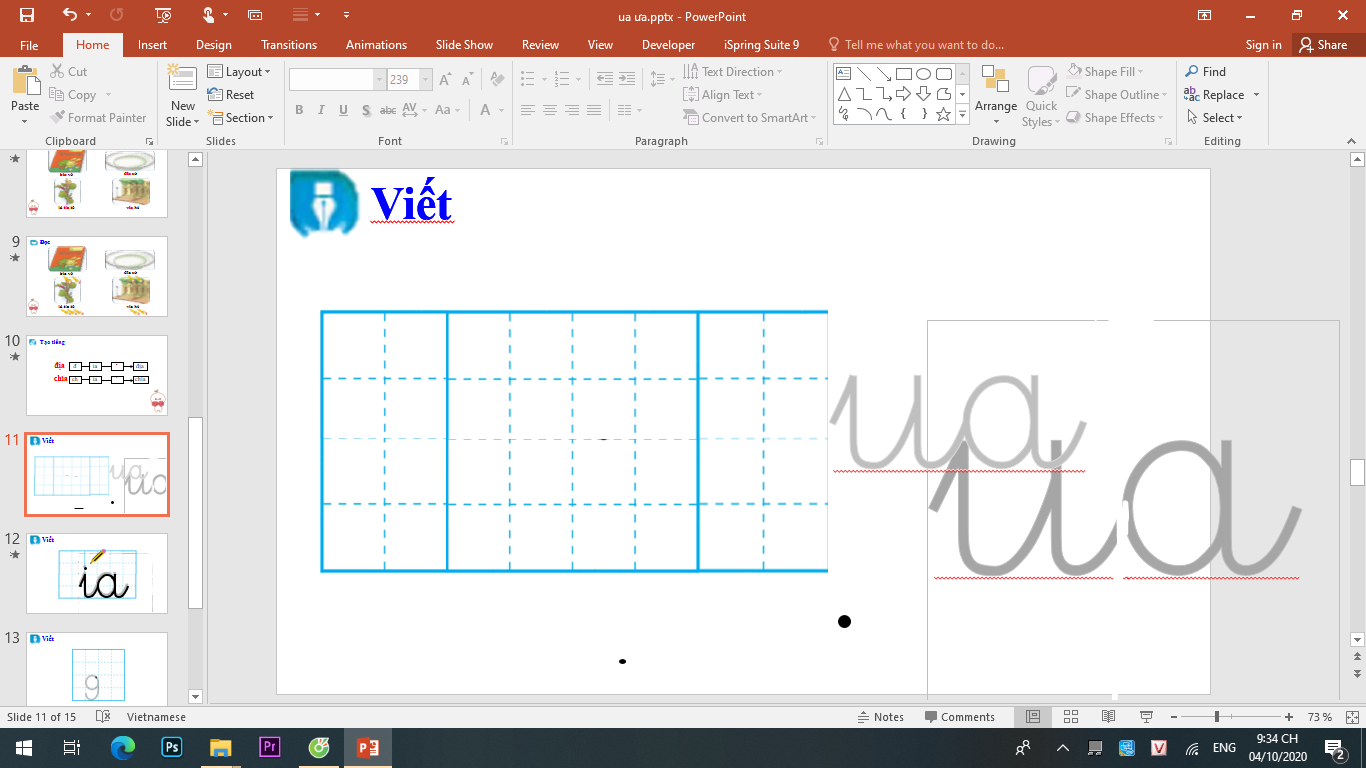 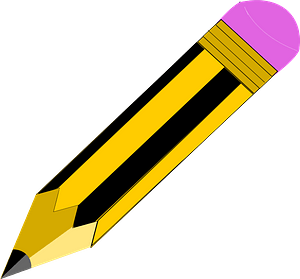 ǟìu
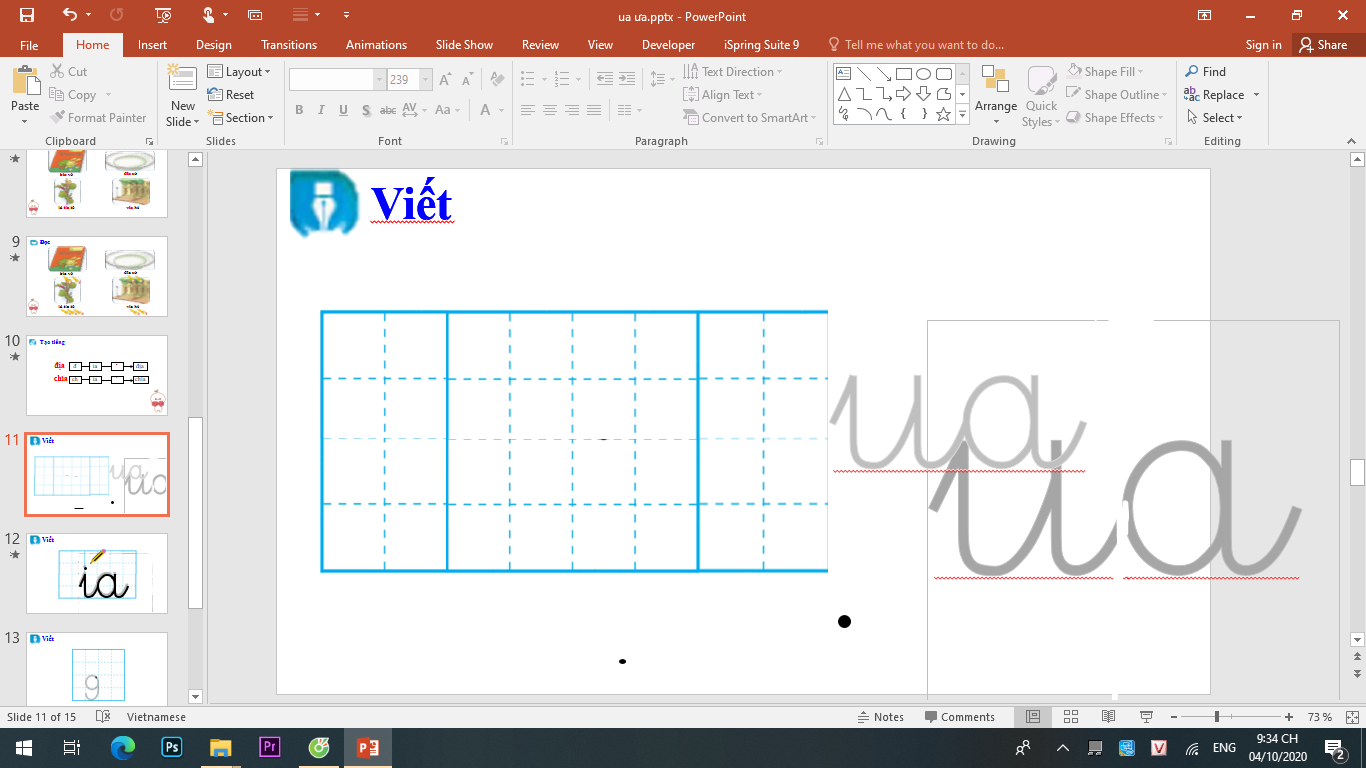 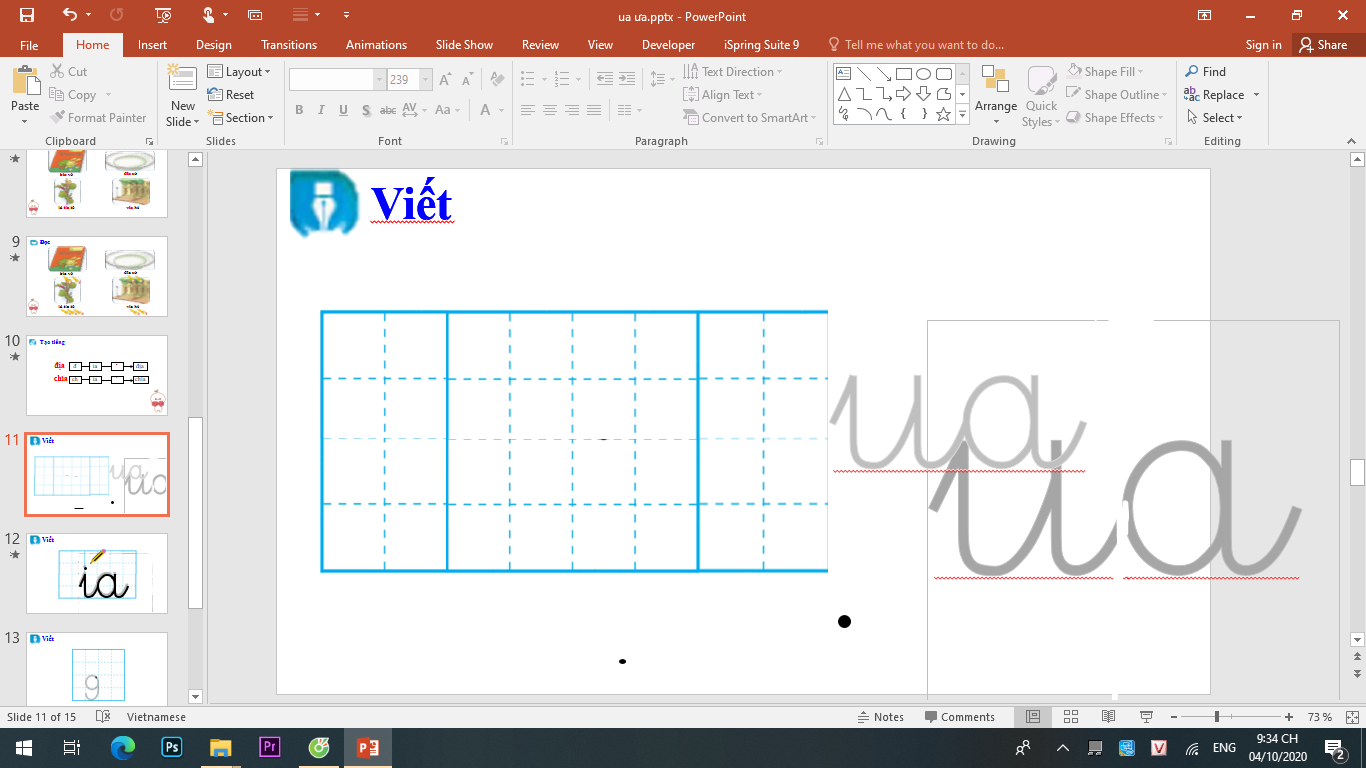 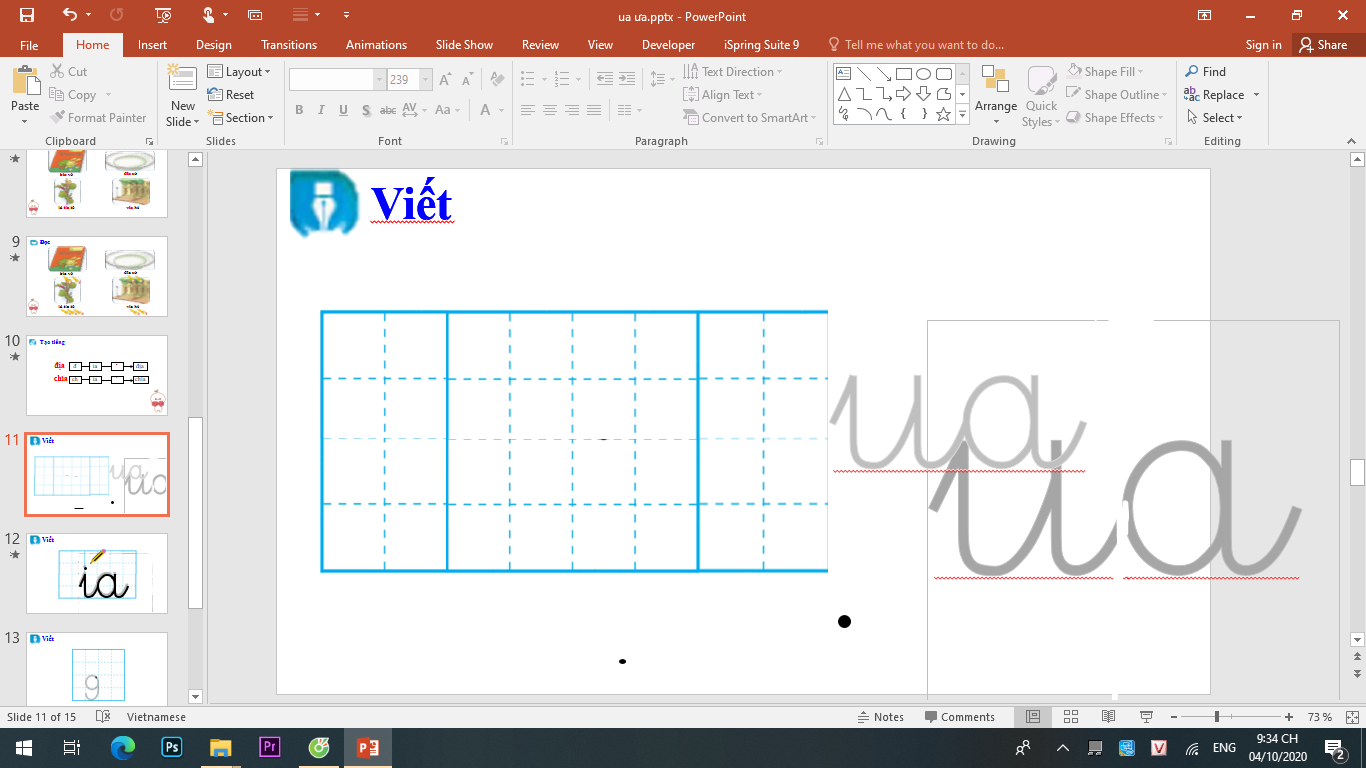 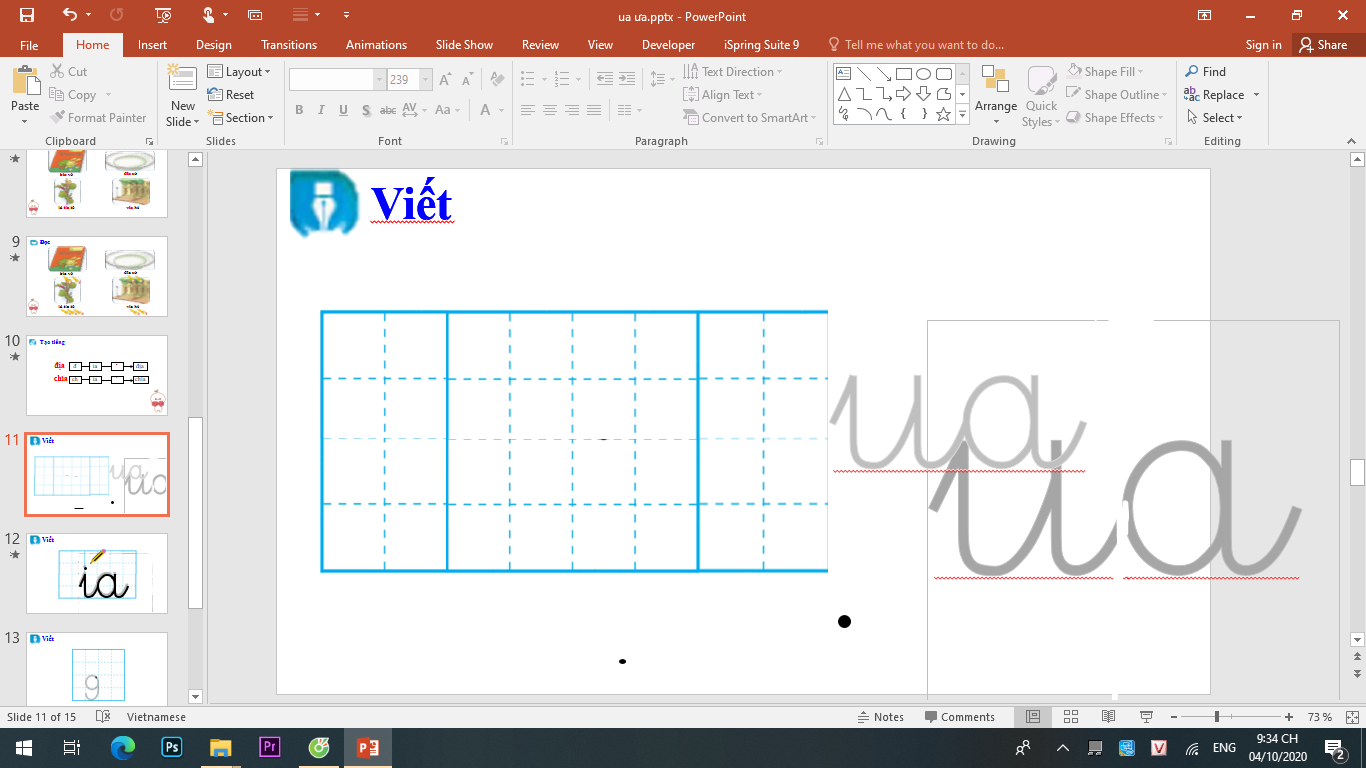 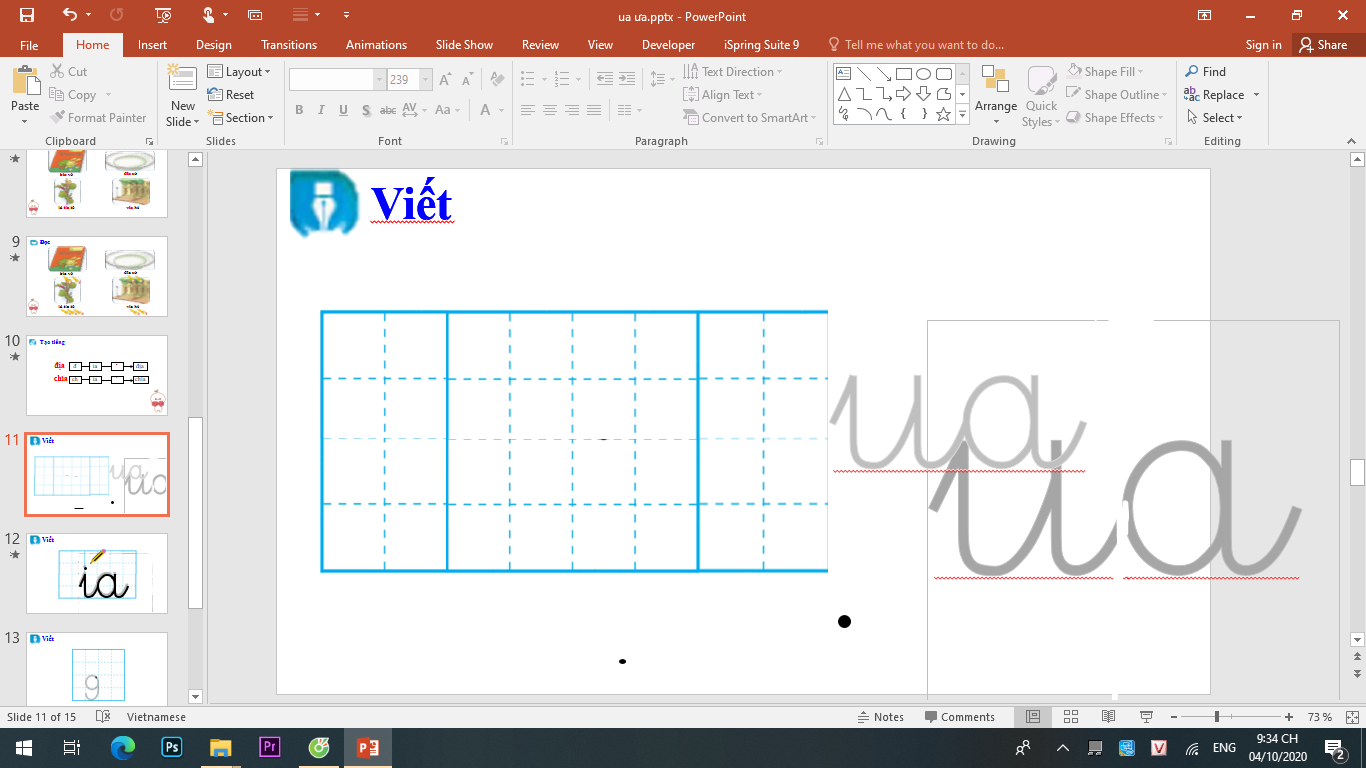 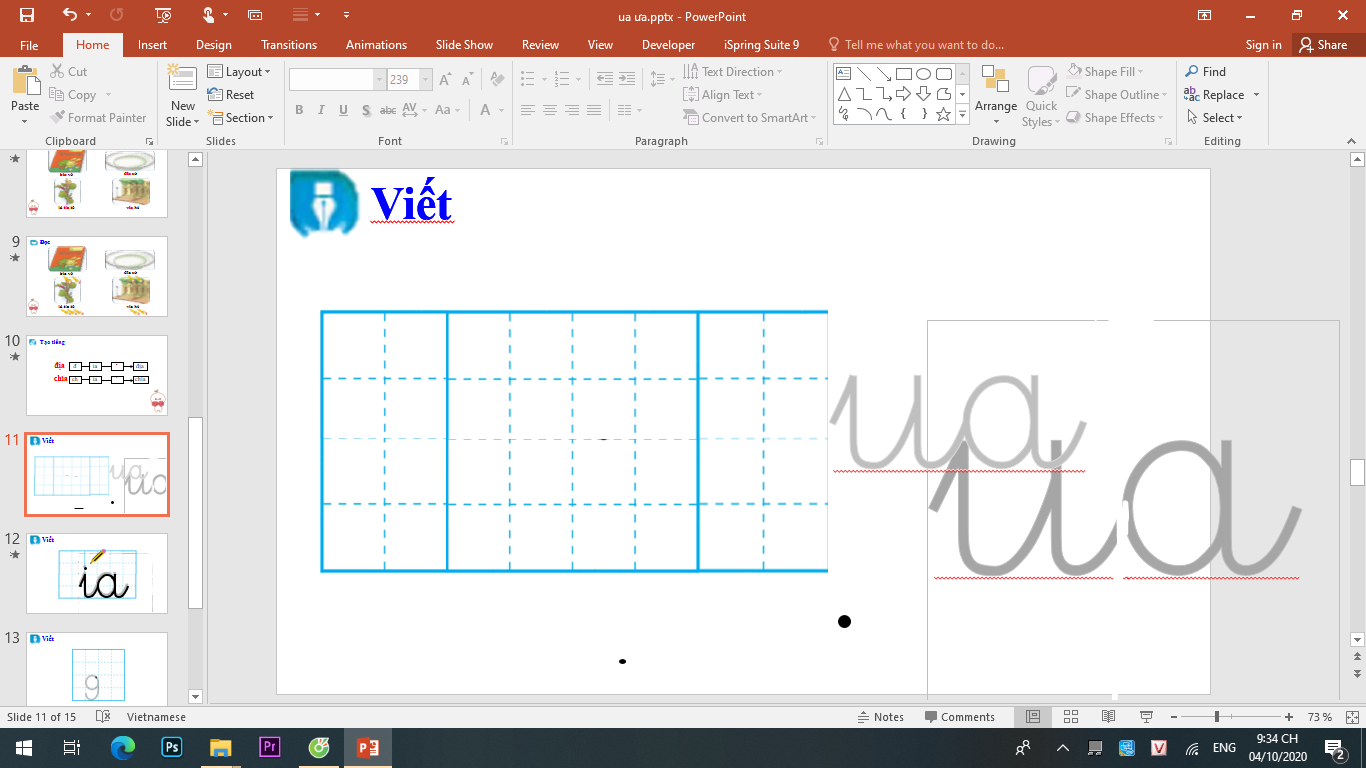 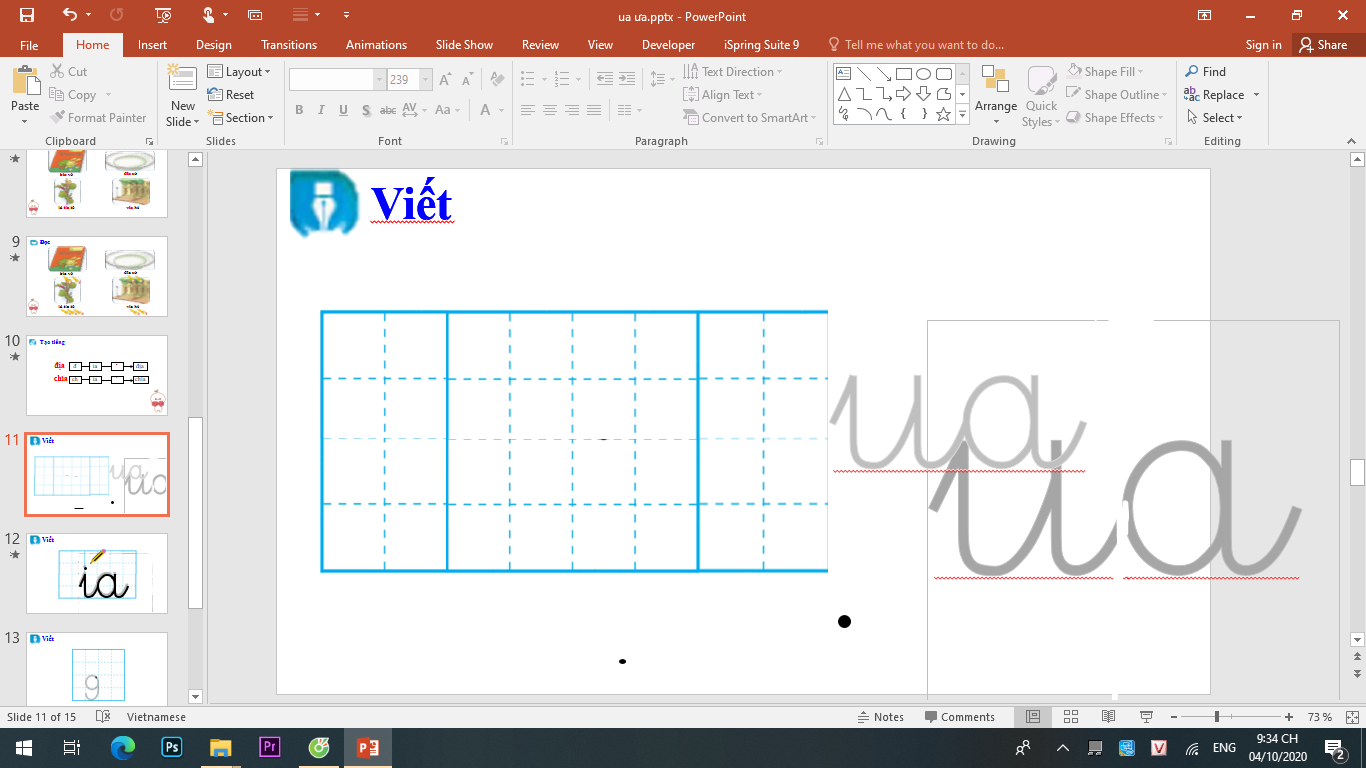 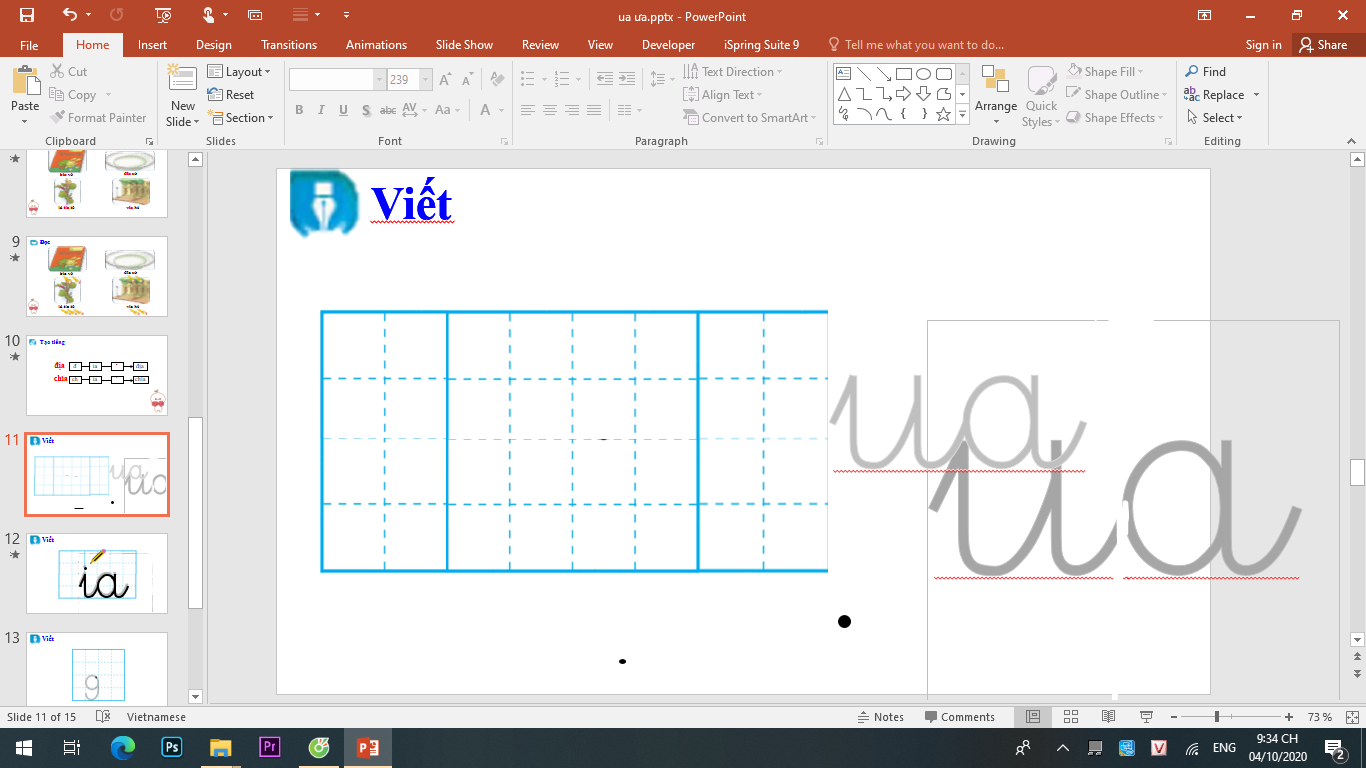 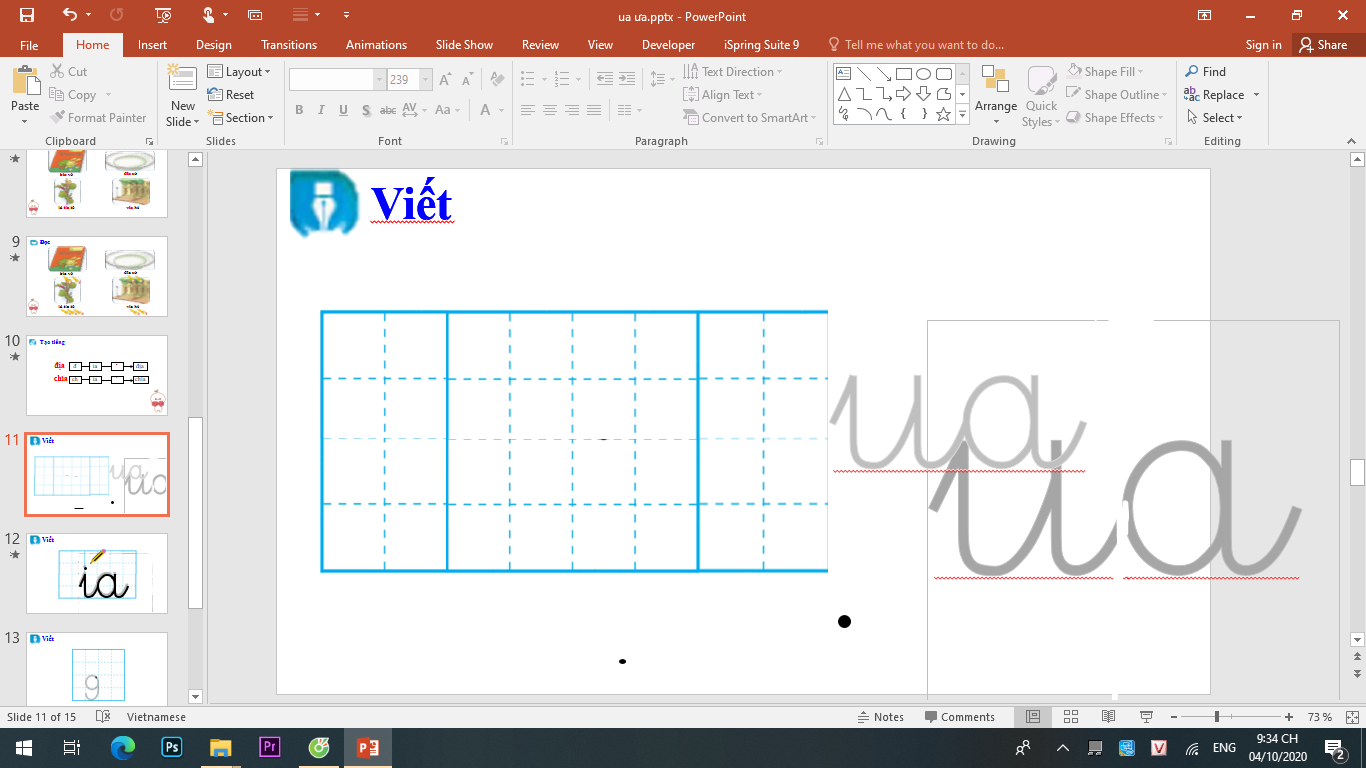 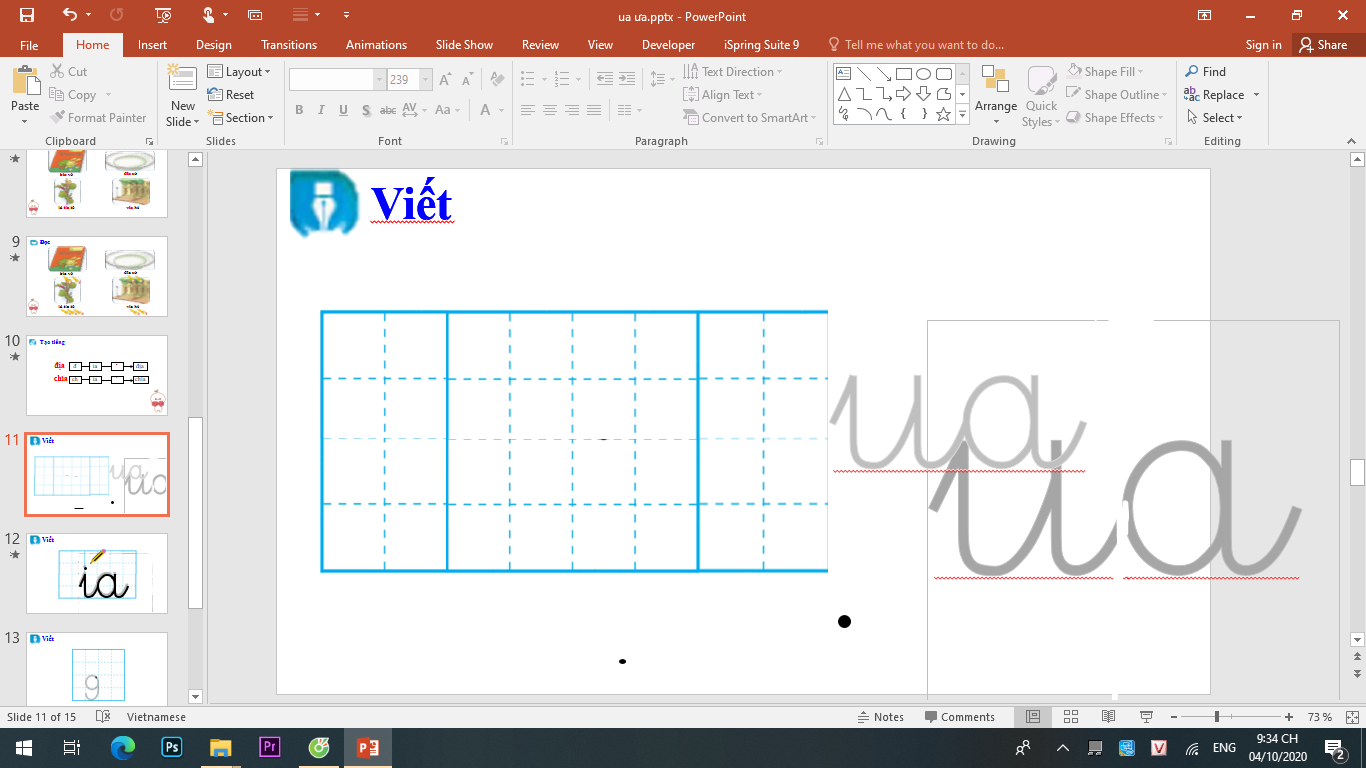 cái
q
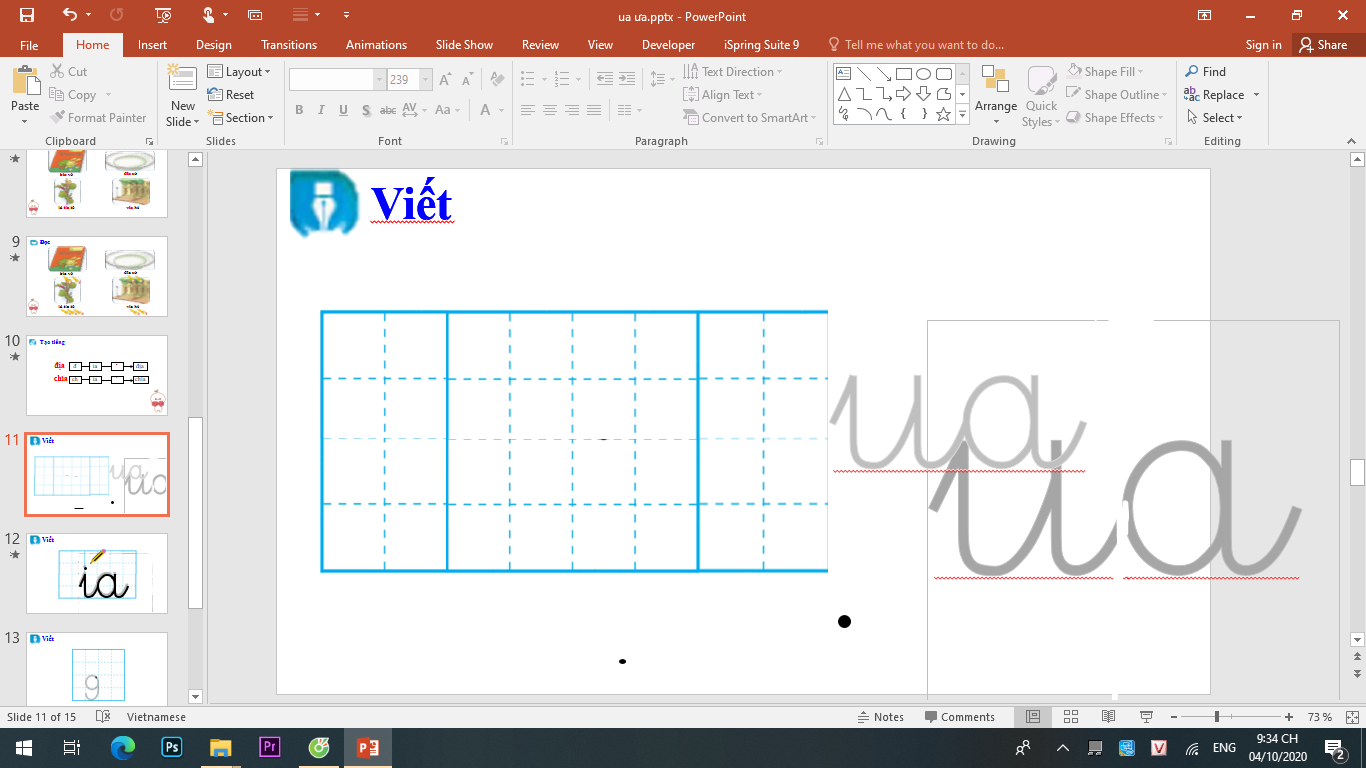 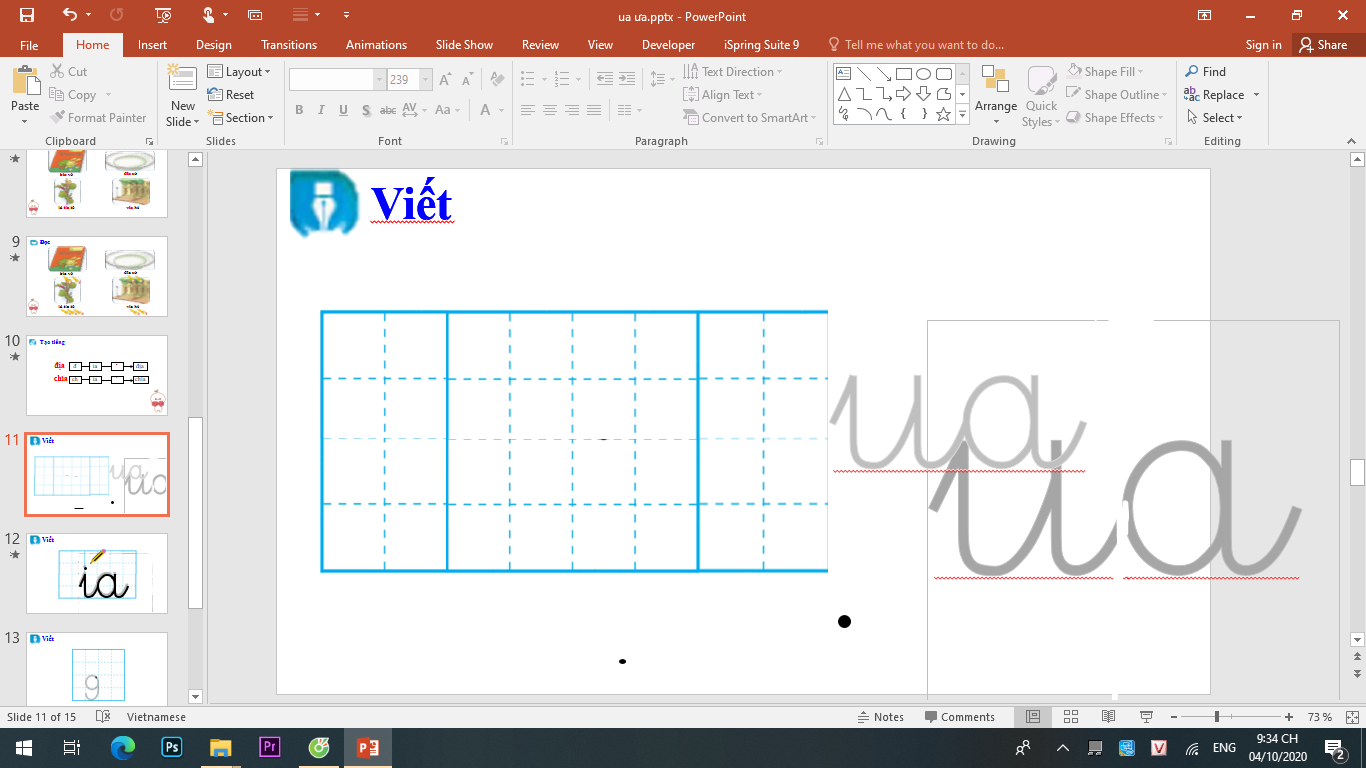 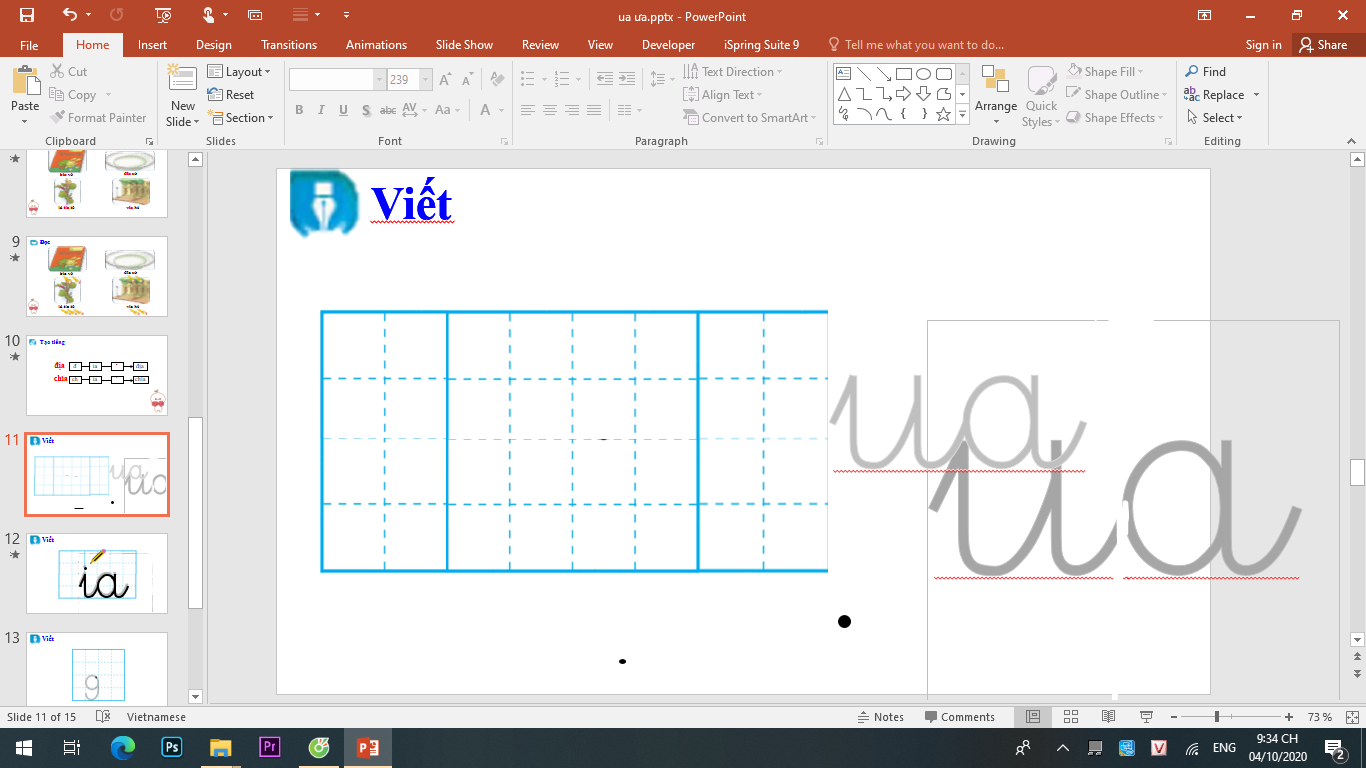 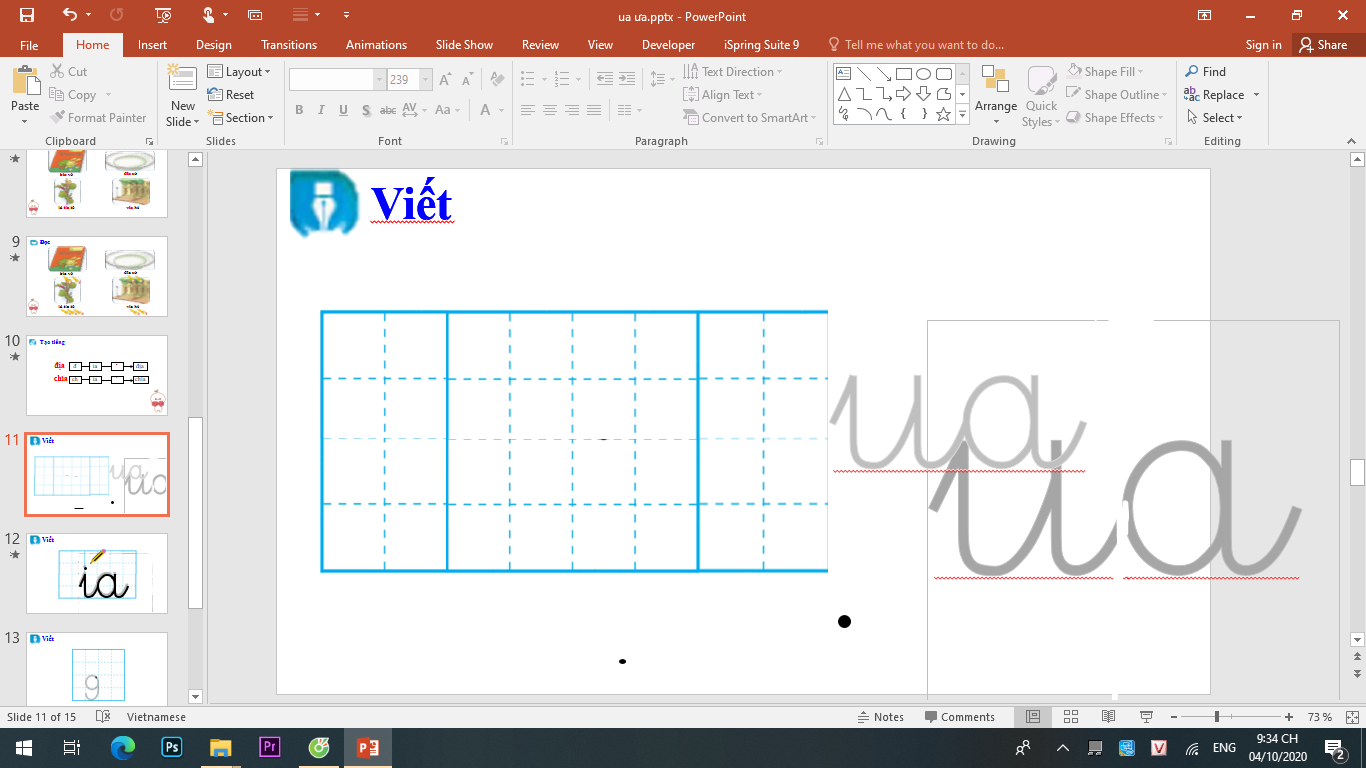 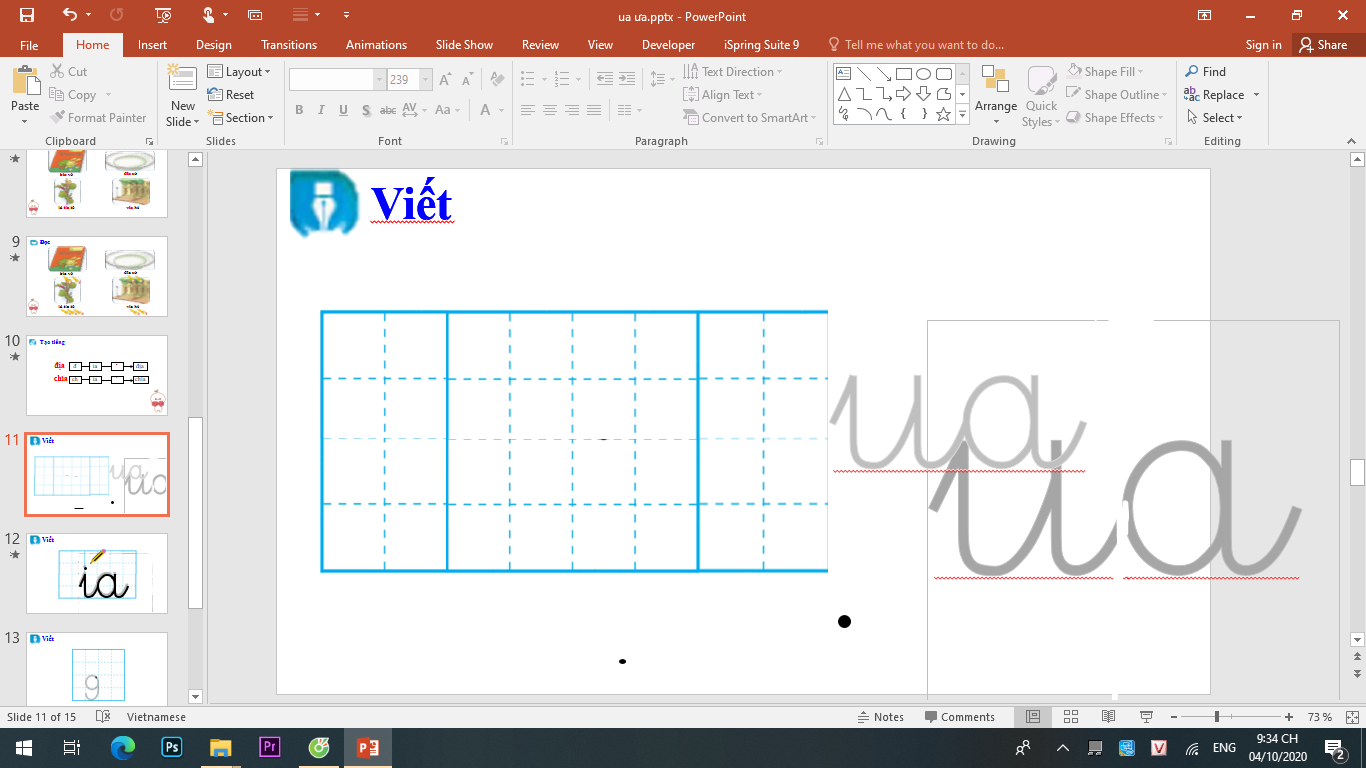 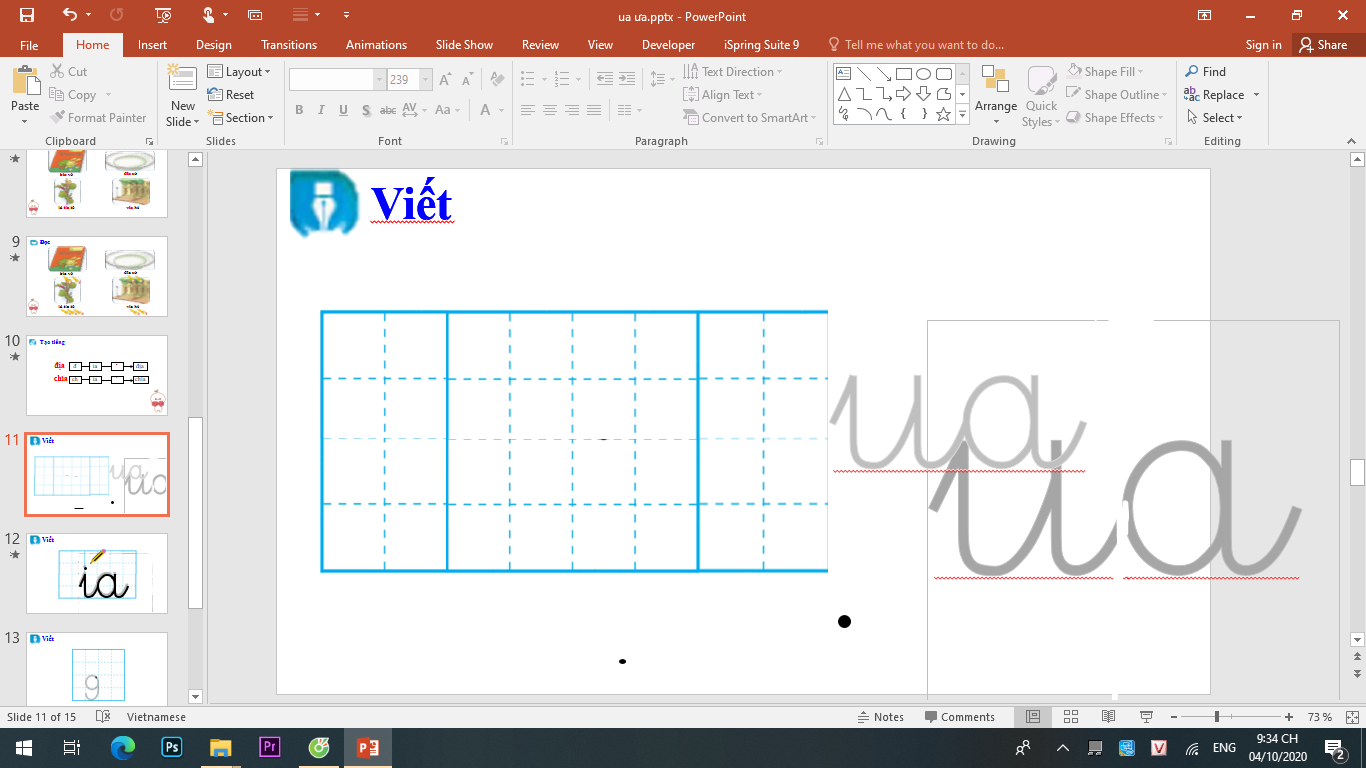 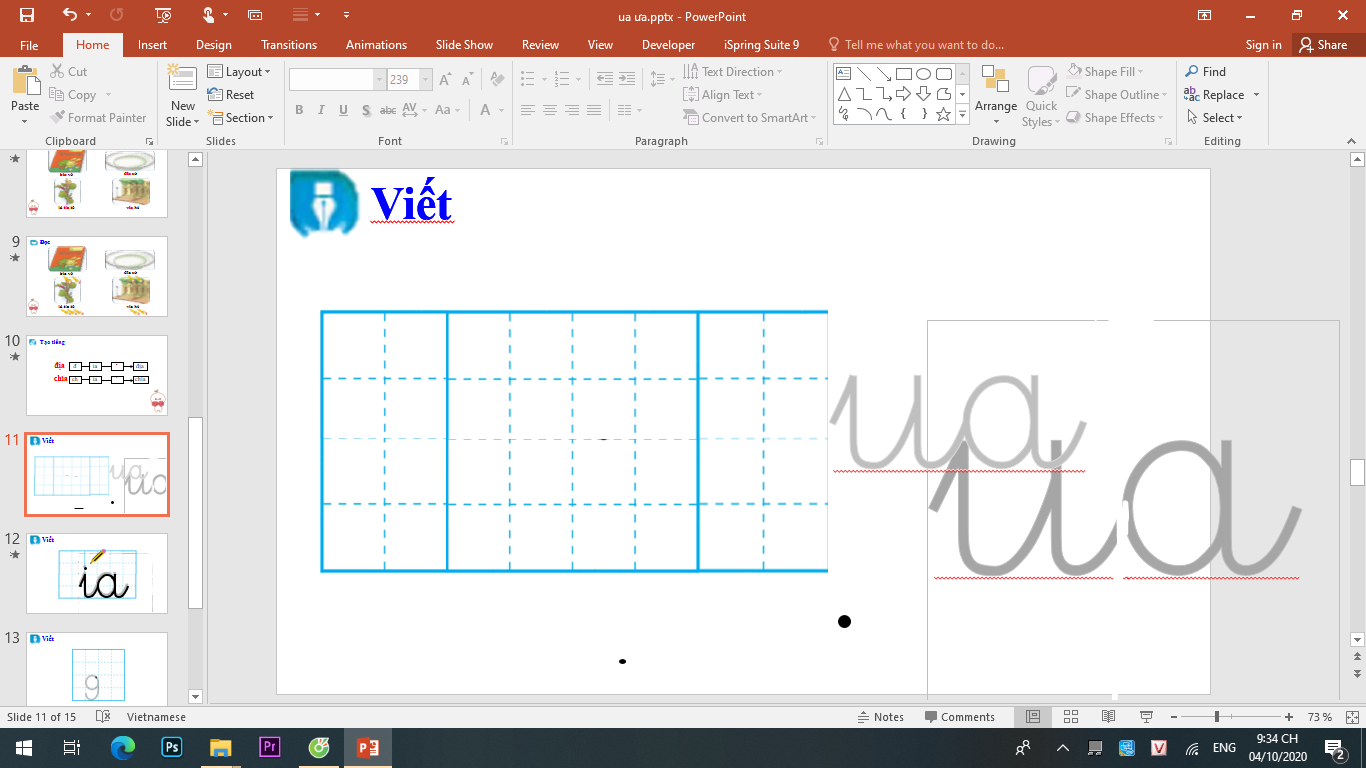 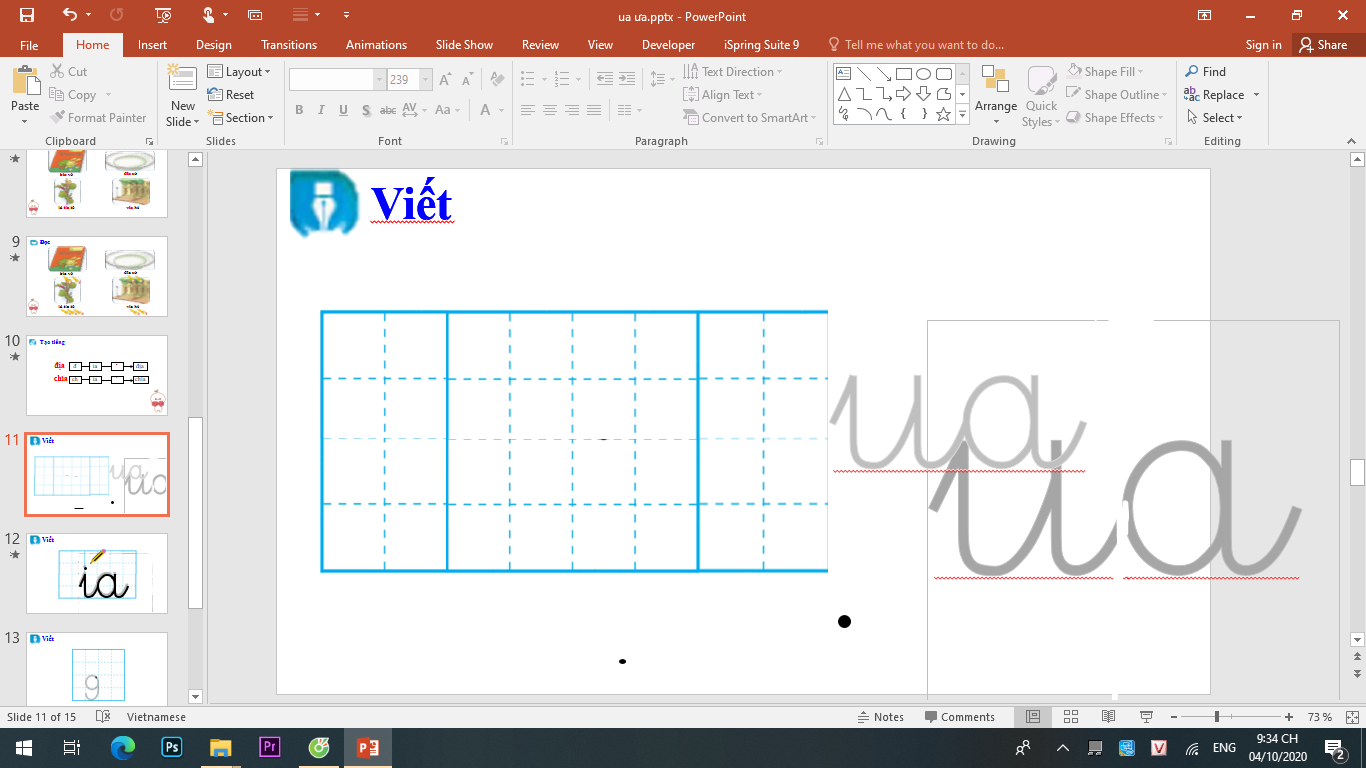 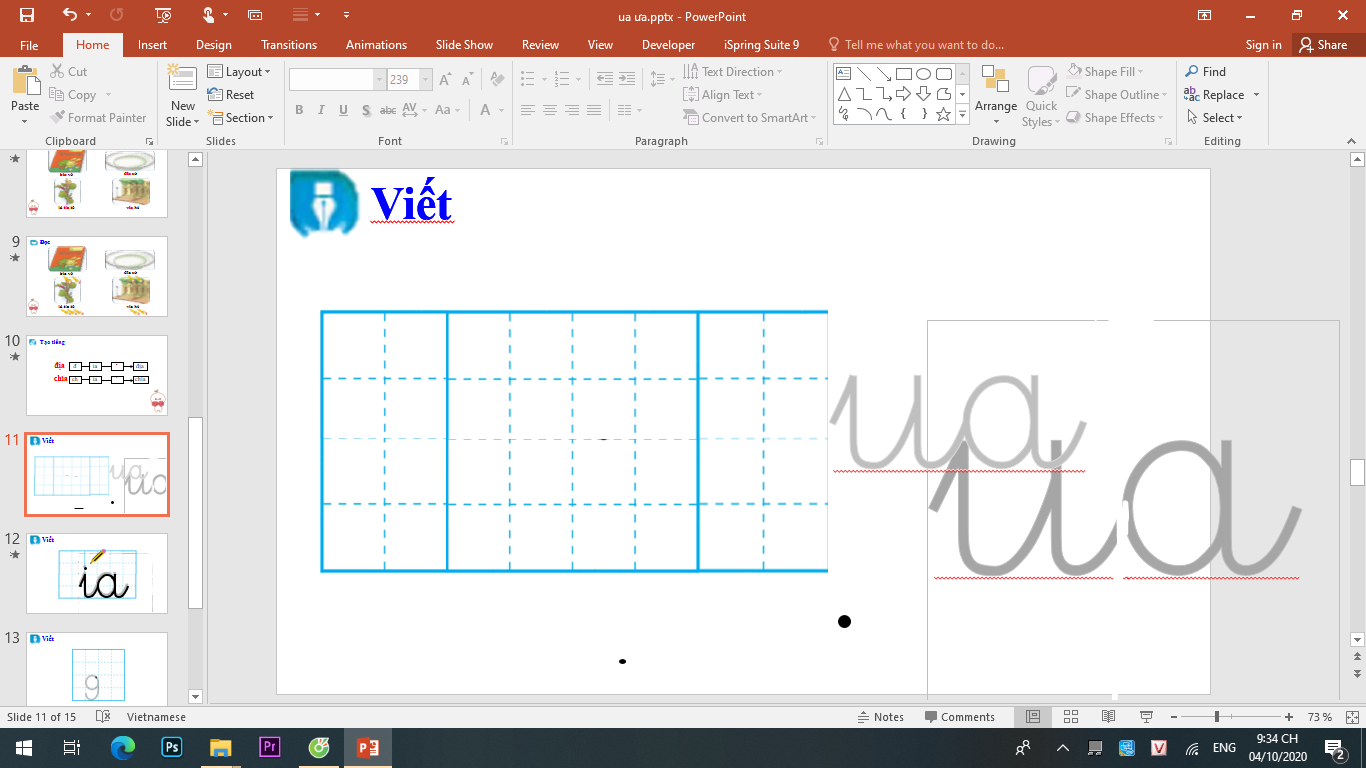 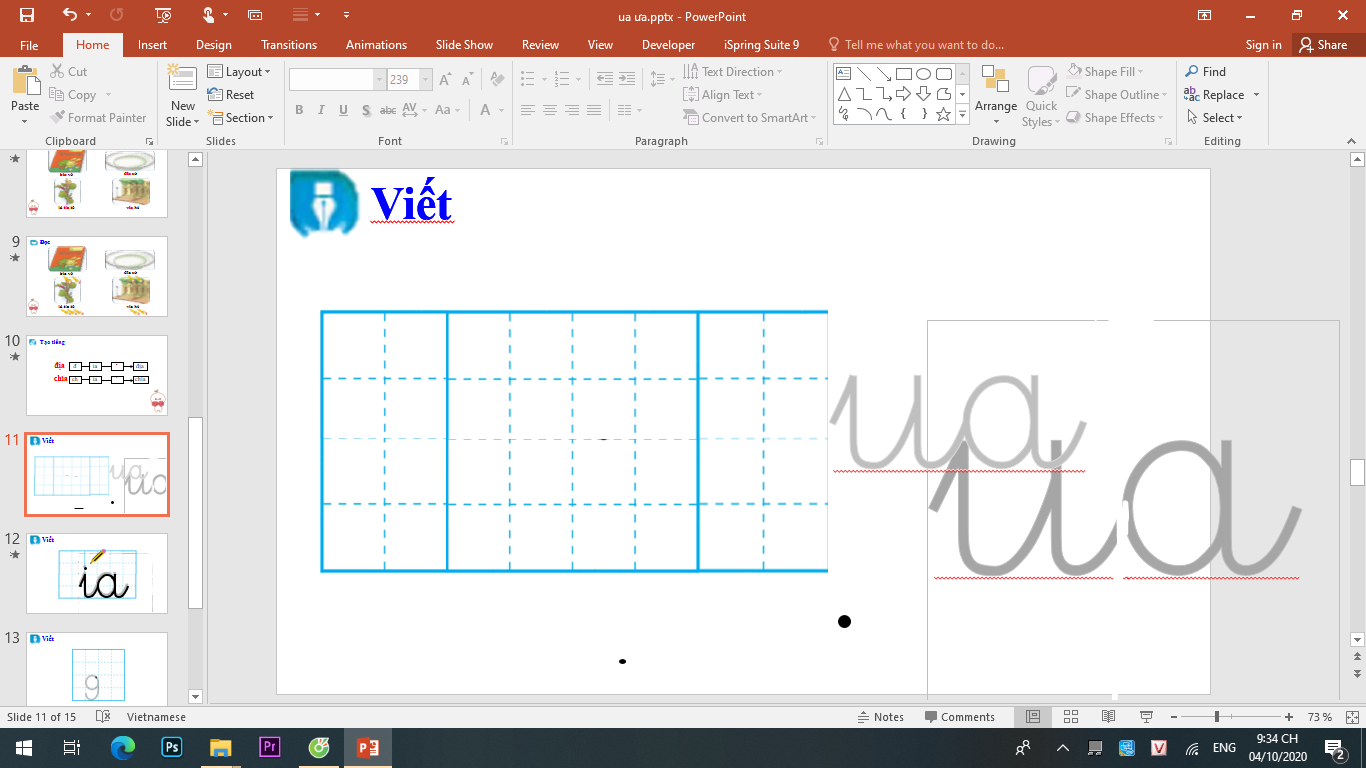 lựu
Ďả
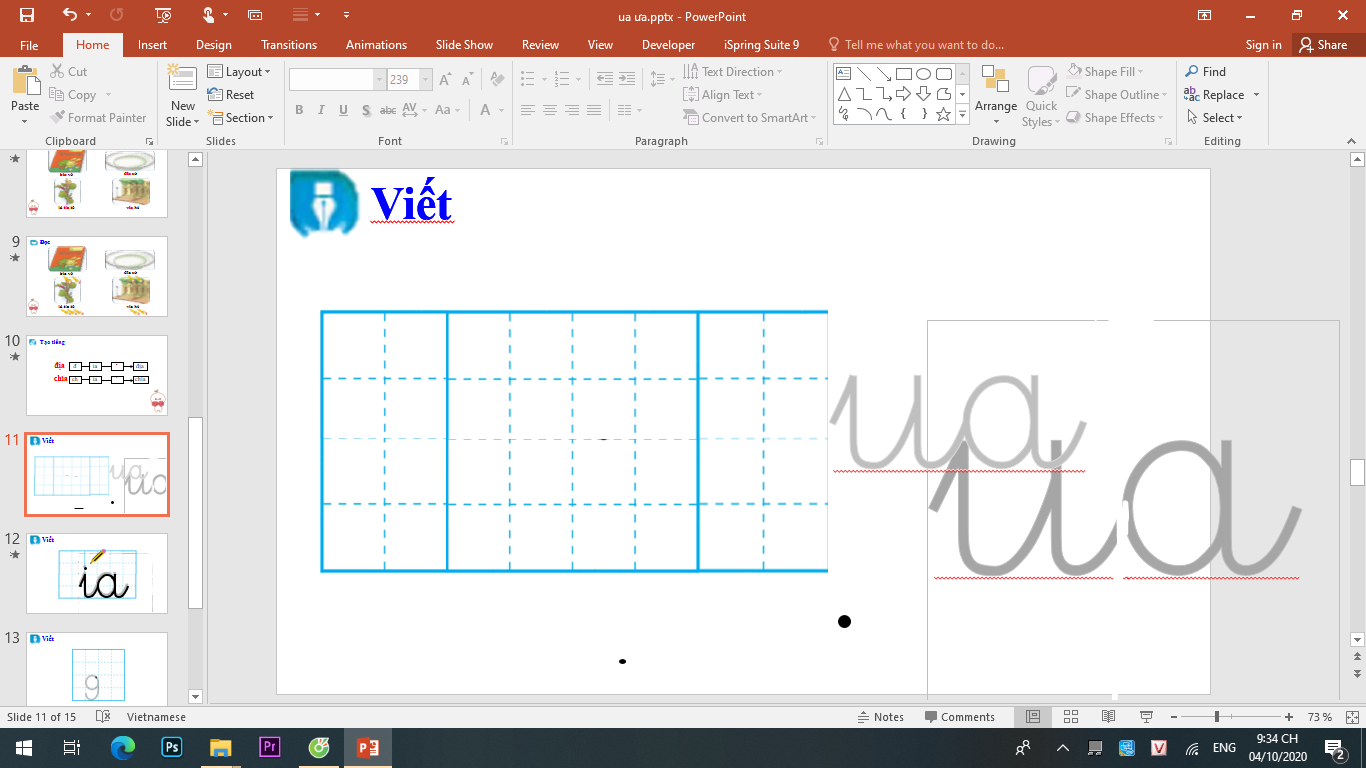 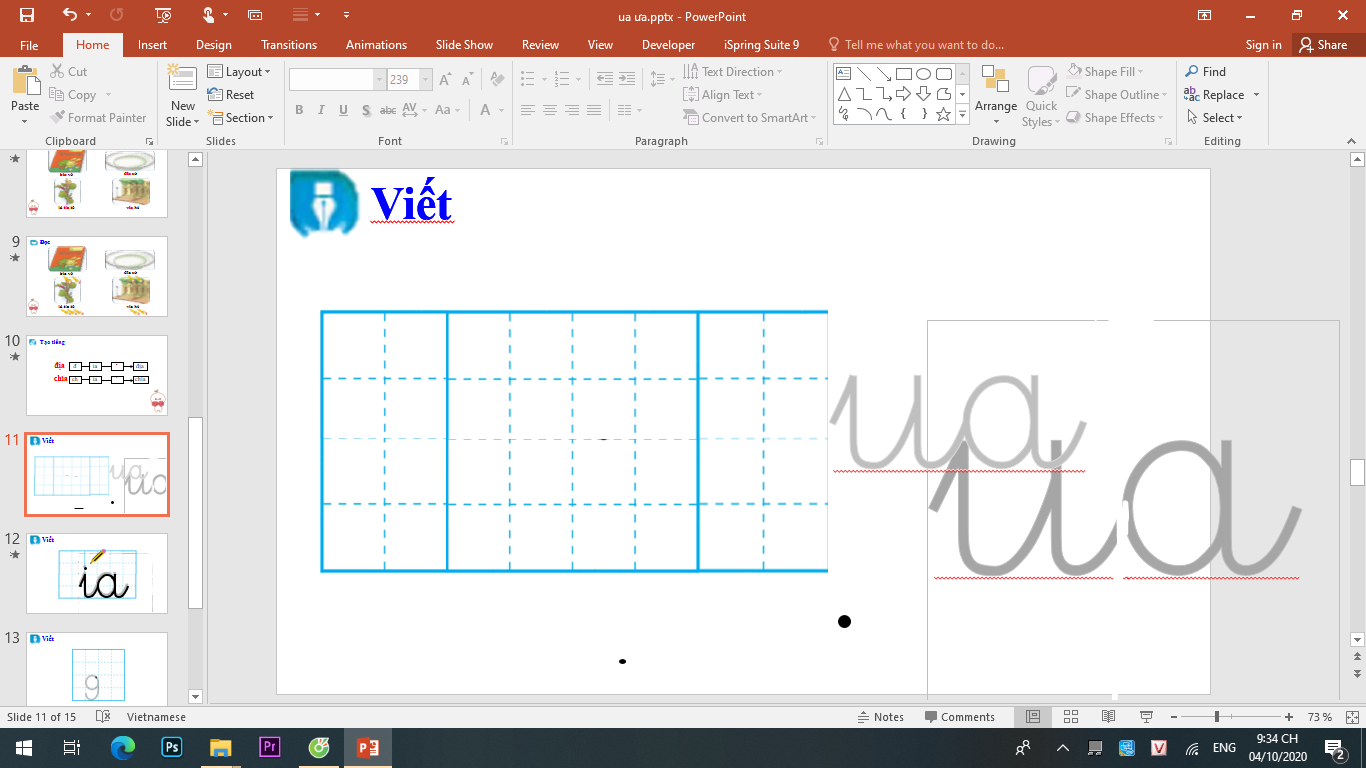 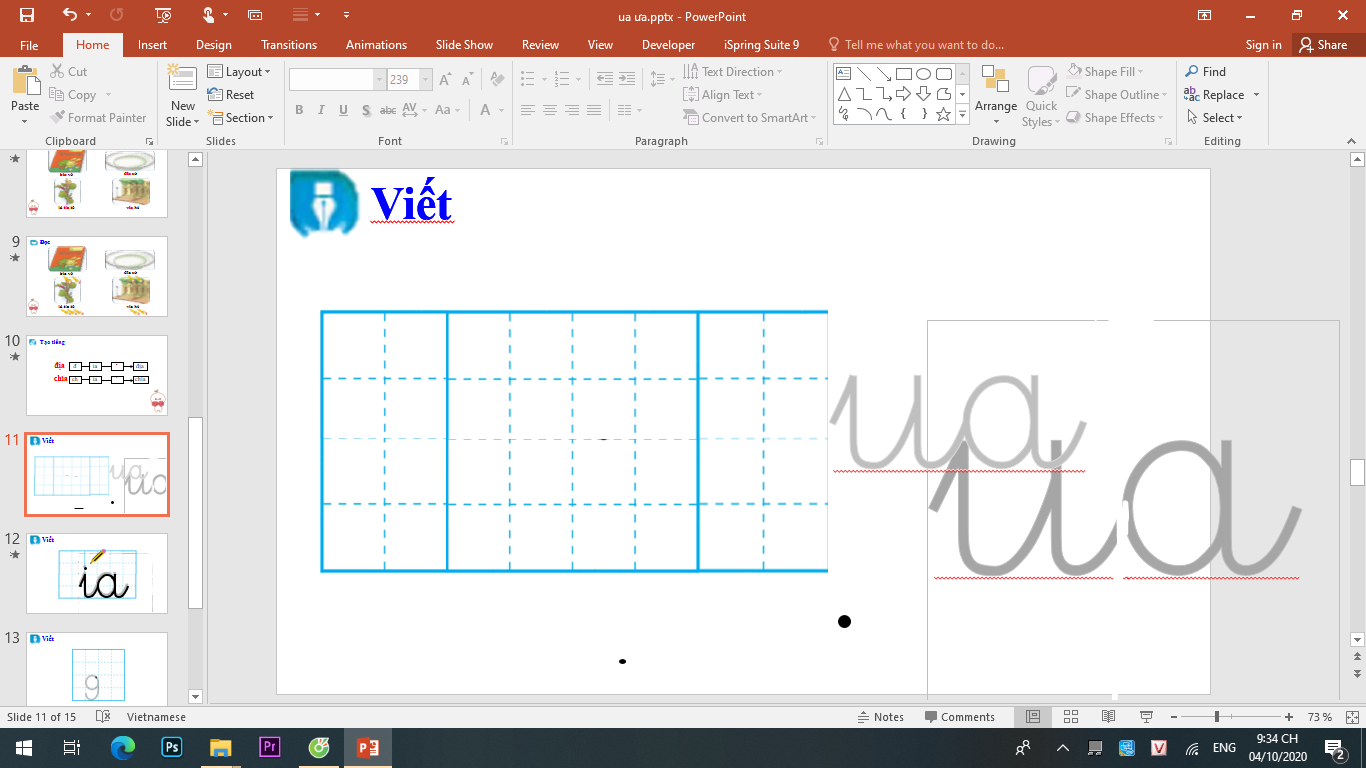 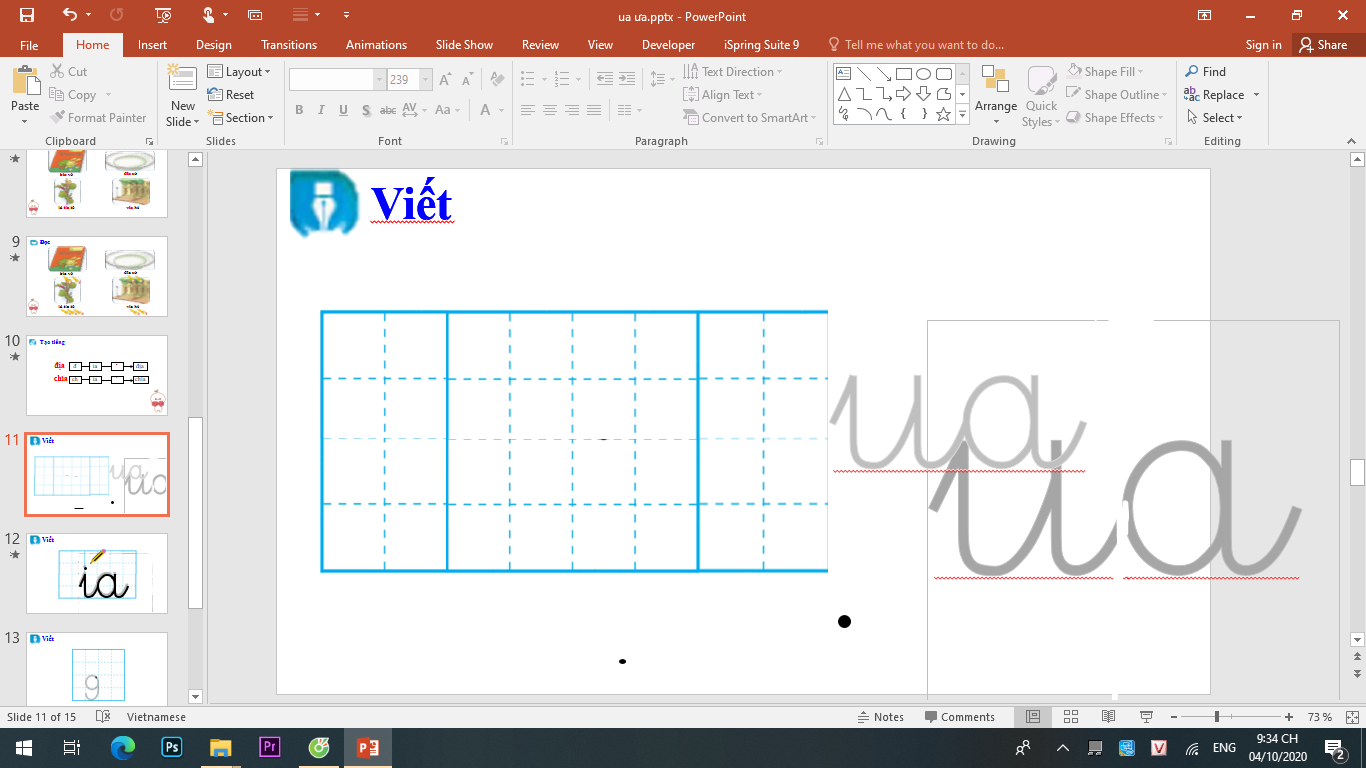 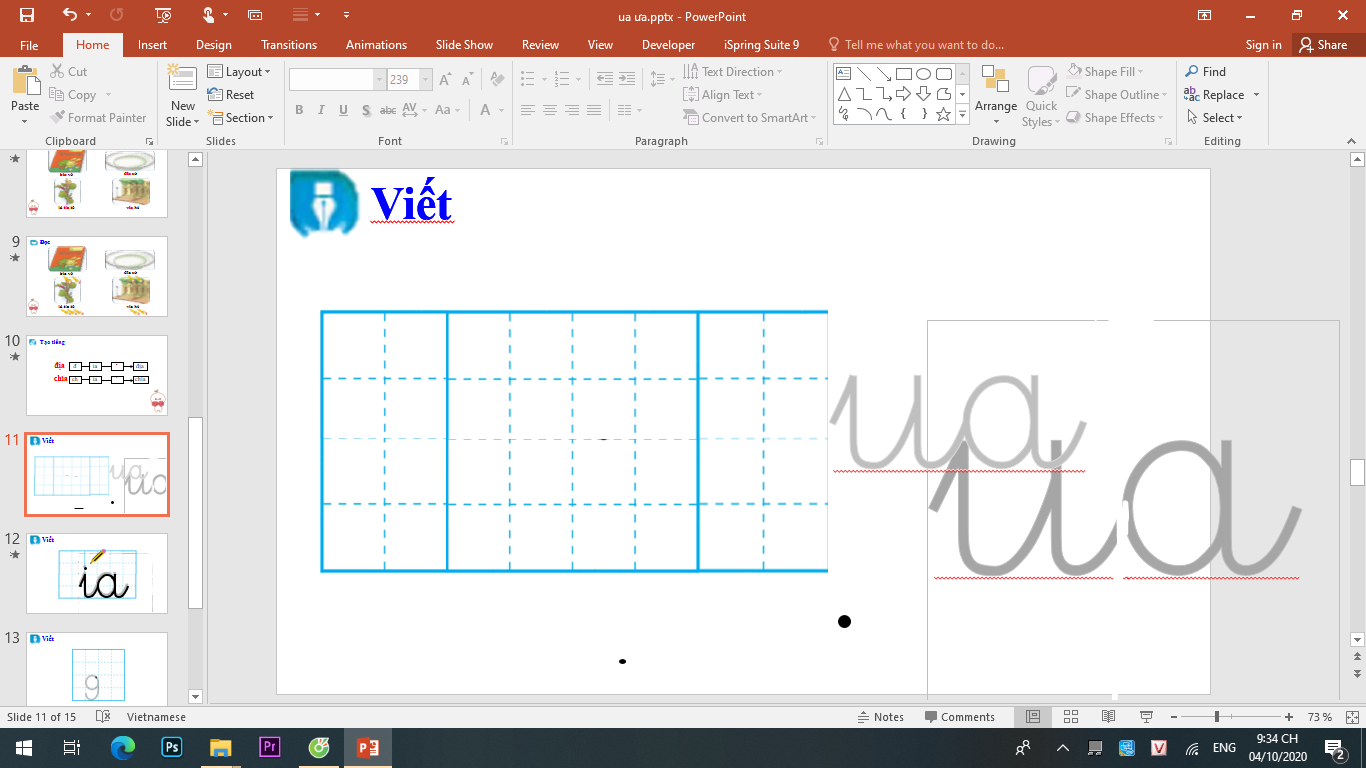 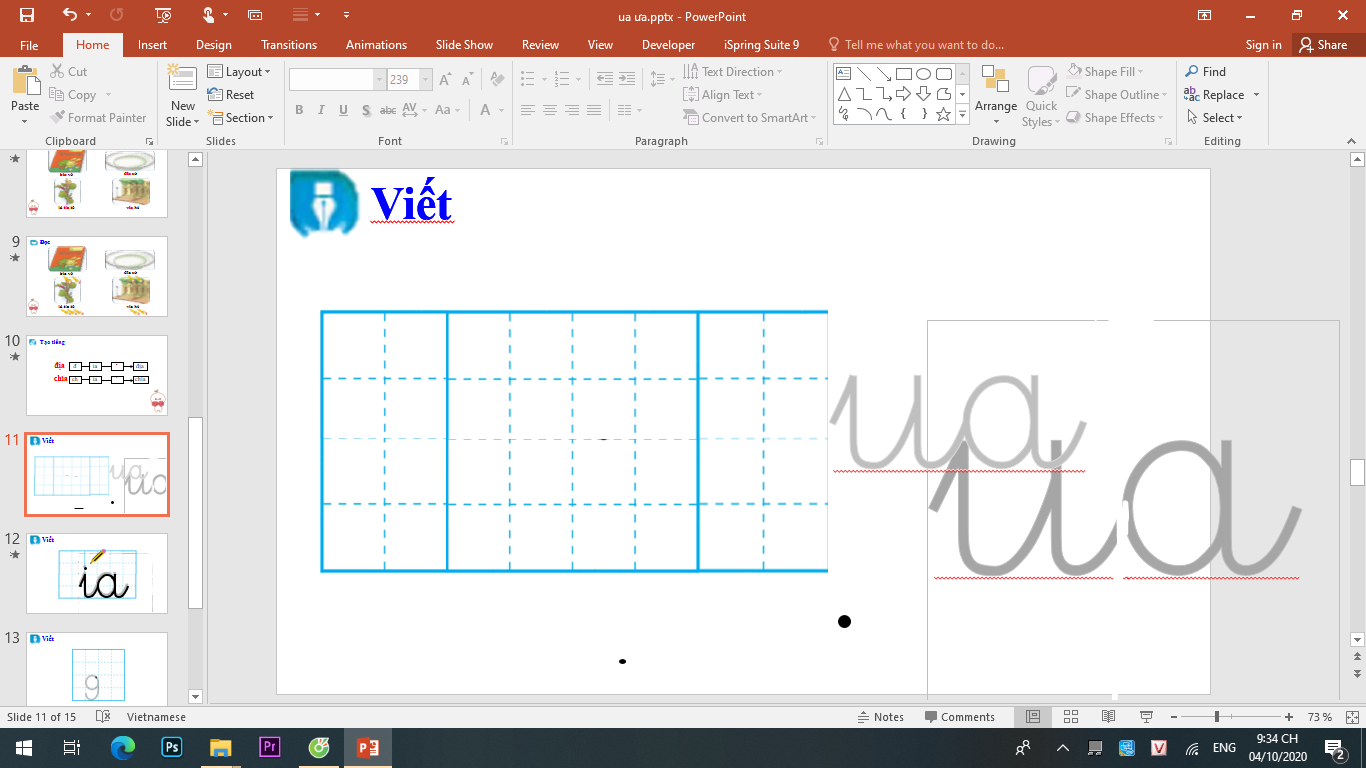 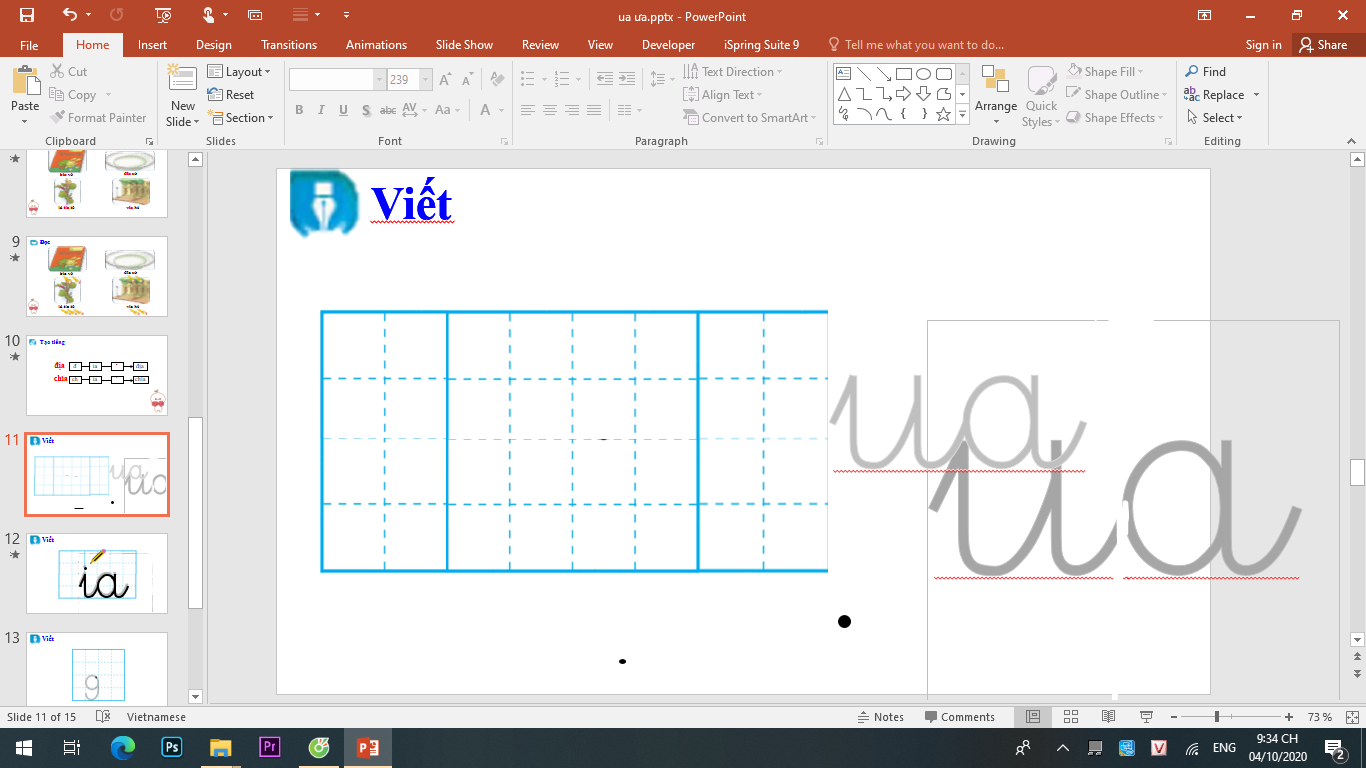 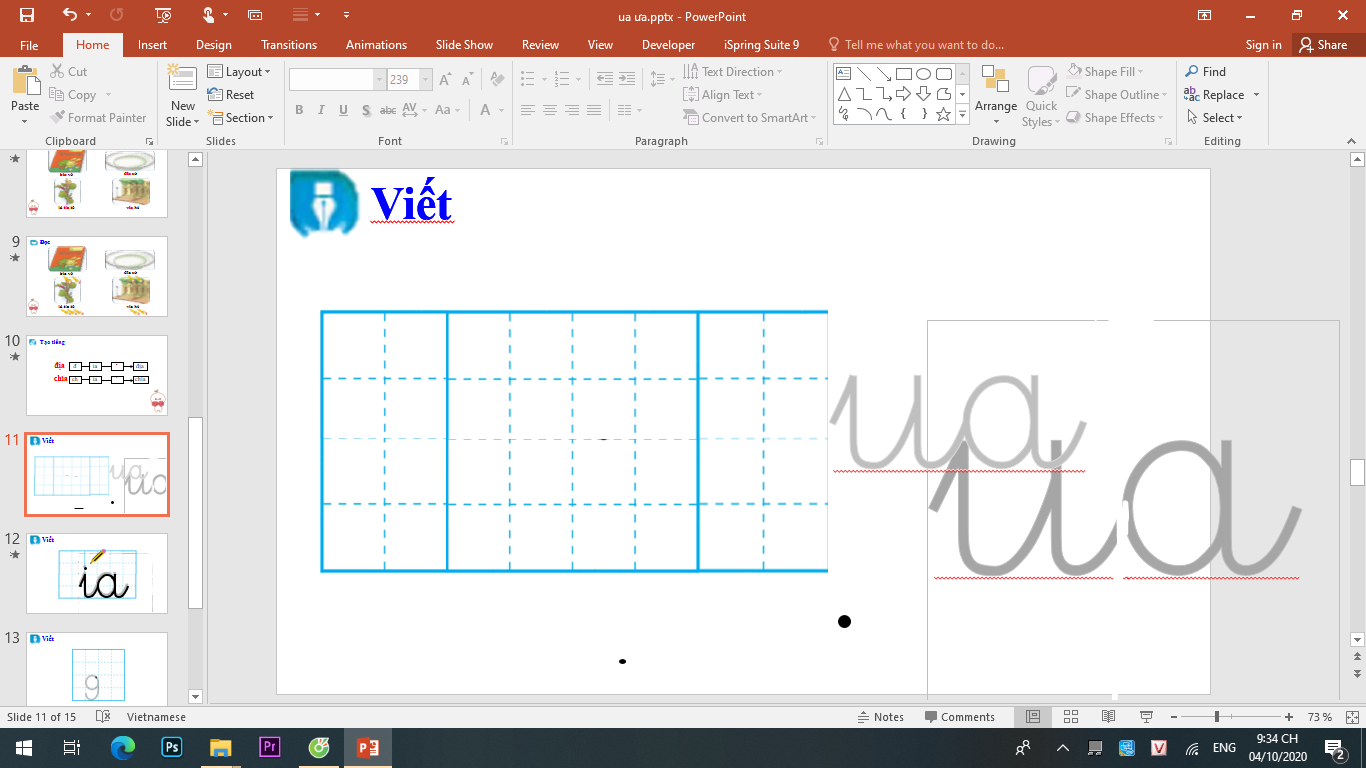 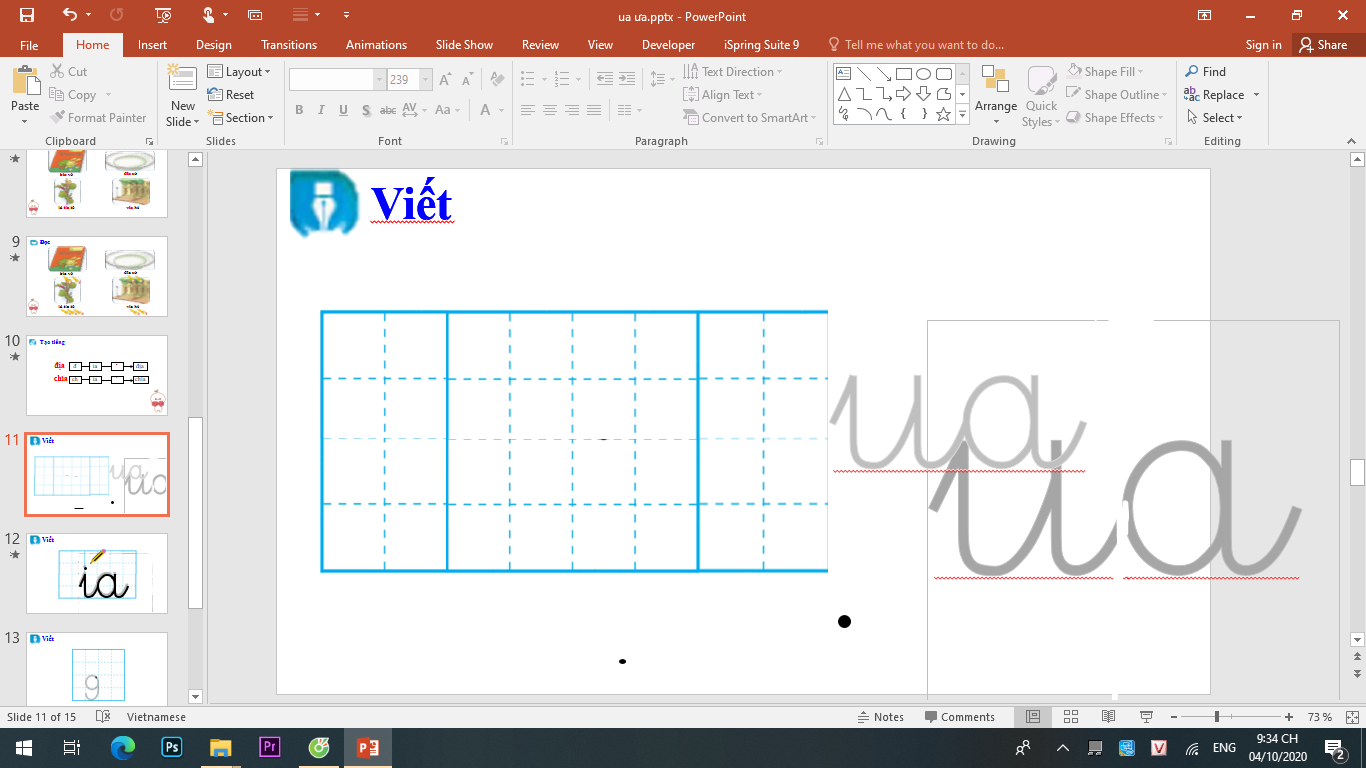 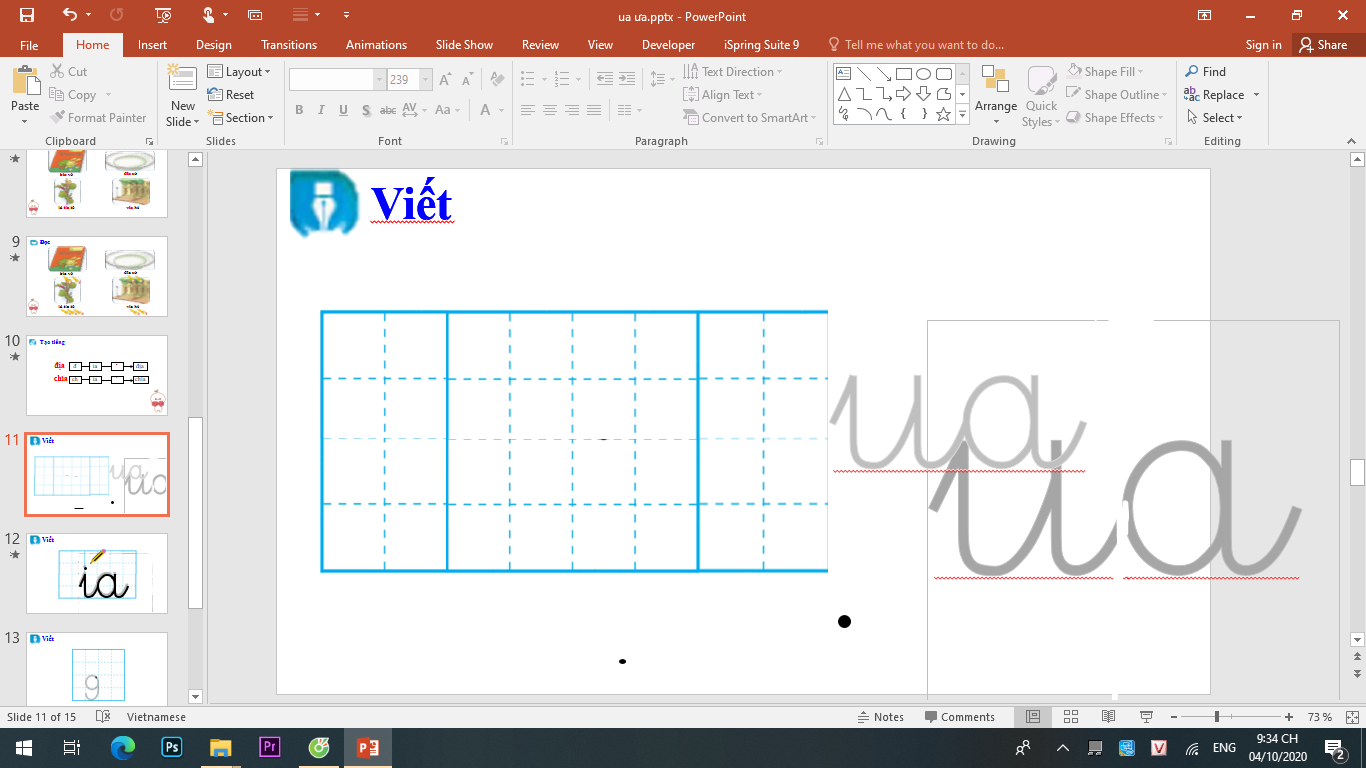 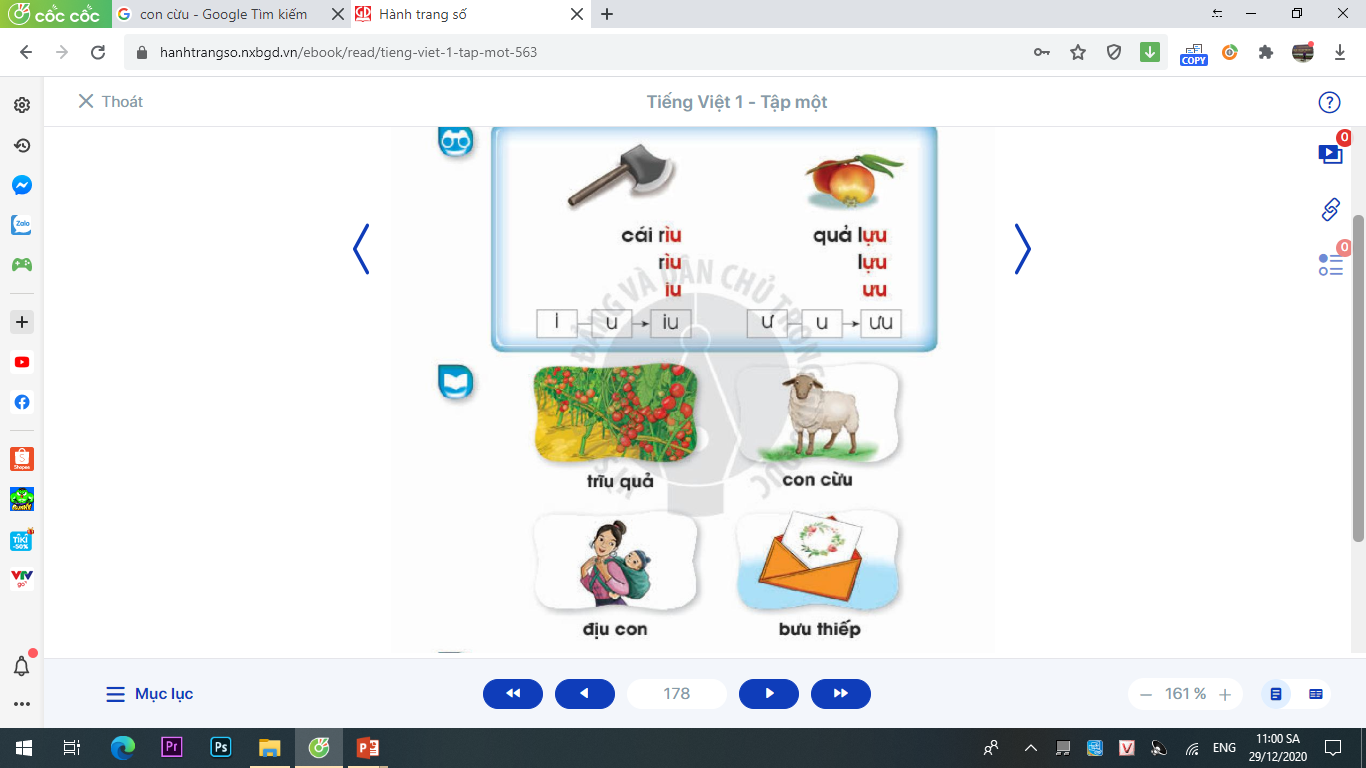 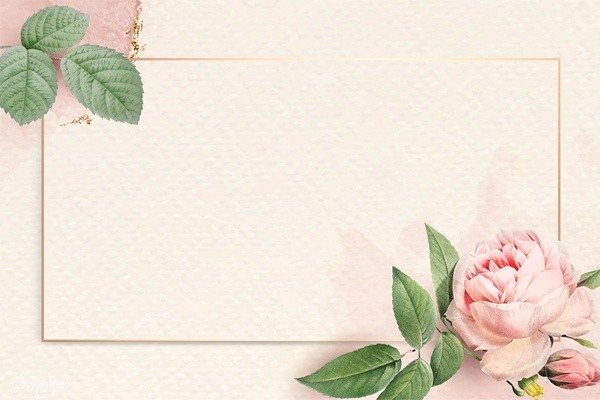 Đọc bài 
ứng dụng
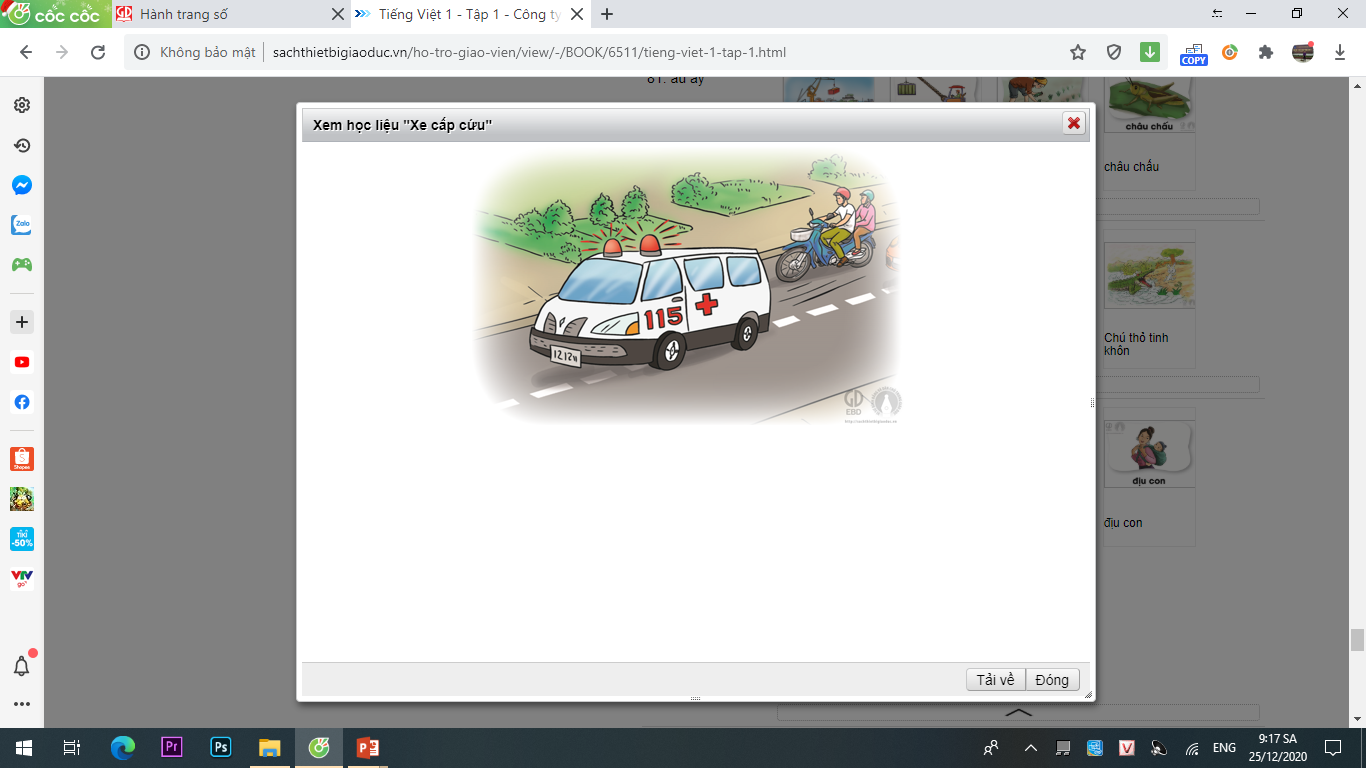 Xe cấp cứu
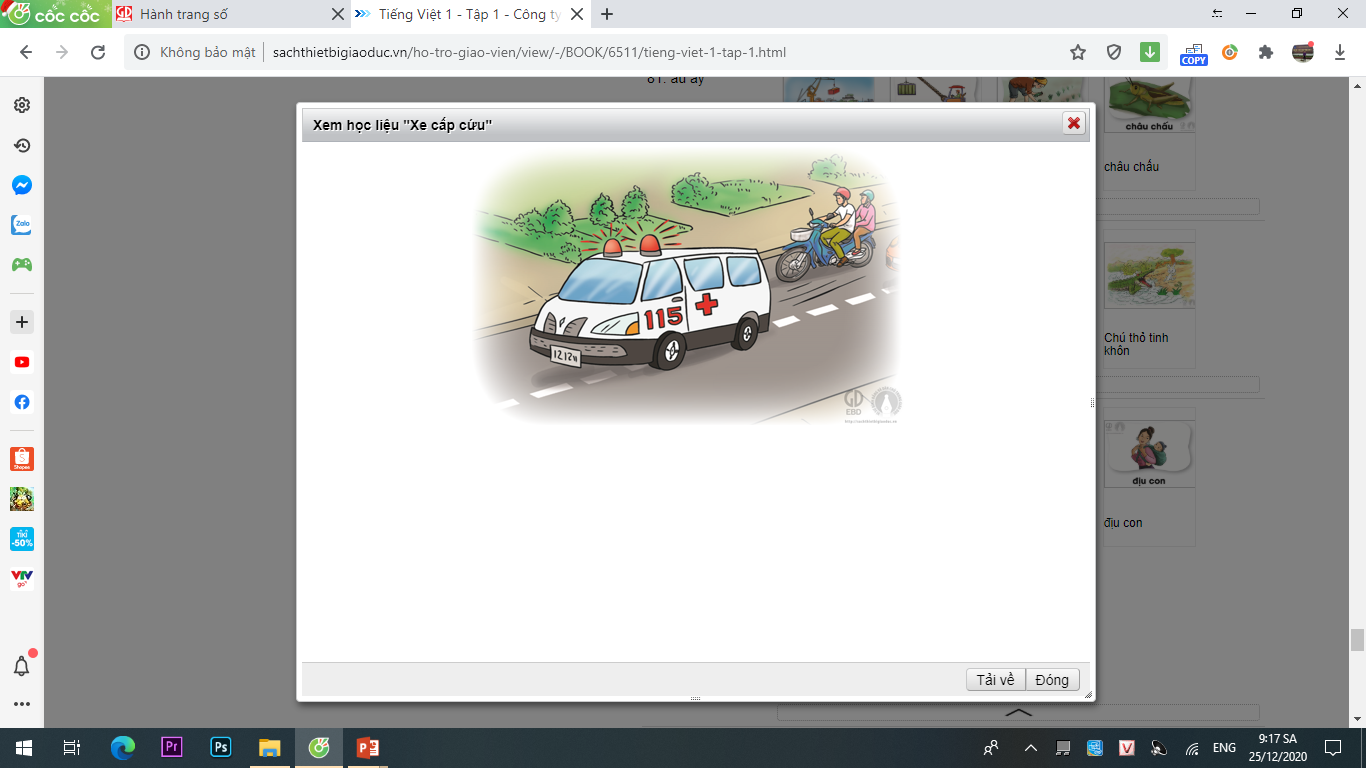 Xe cấp cứu dùng để làm gì?
Xe cấp cứu là xe đưa bệnh nhân nặng đến bệnh viện.
   Xe có màu trắng và dấu cộng màu đỏ.
   Bạn lưu ý tránh đường cho xe. Xe cần đi nhanh để cứu bệnh nhân.
   Khi cần xe cấp cứu, bạn hãy bấm số: 115. Nhớ nhé!
ưu
ưu
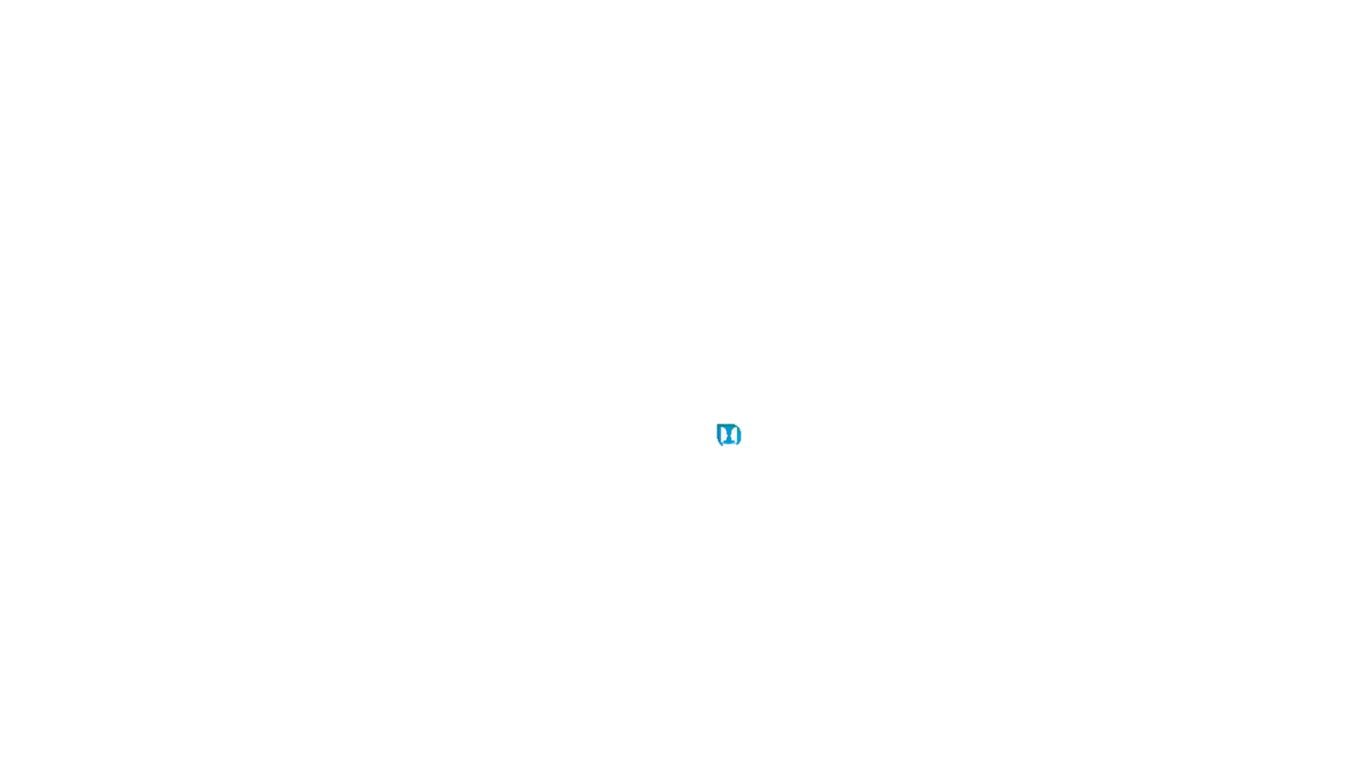 Nói và nghe
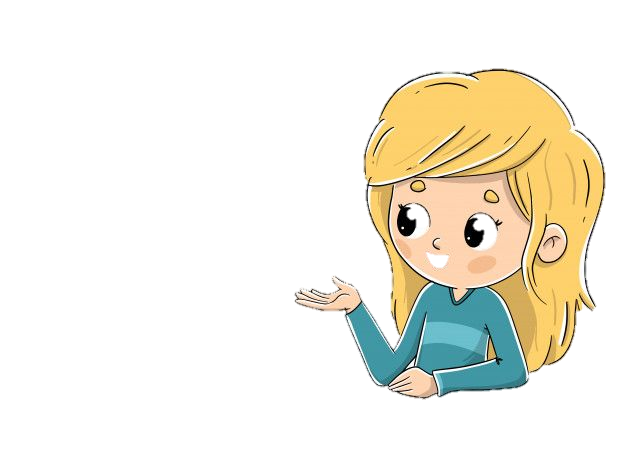 Khi sao bạn bấm số 111?
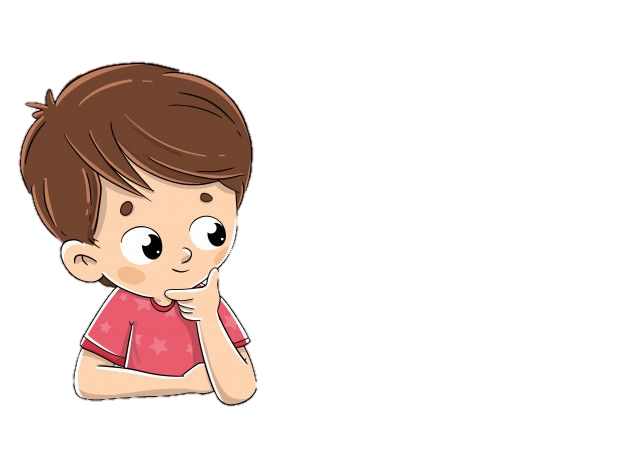 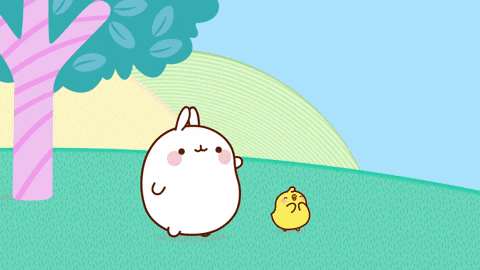 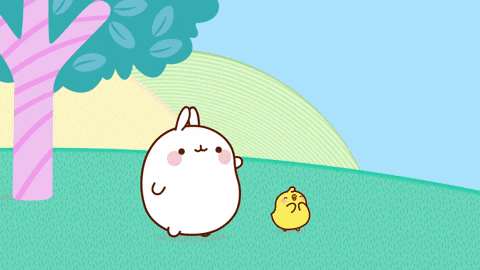 CHÚC CÁC EM HỌC GIỎI!
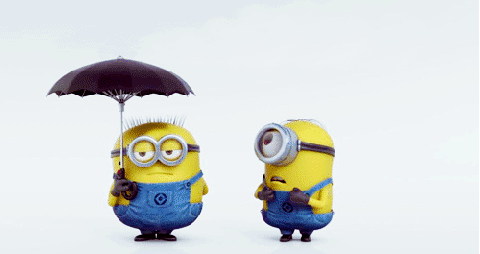